Thứ Sáu ngày 27 tháng 9 năm 2024
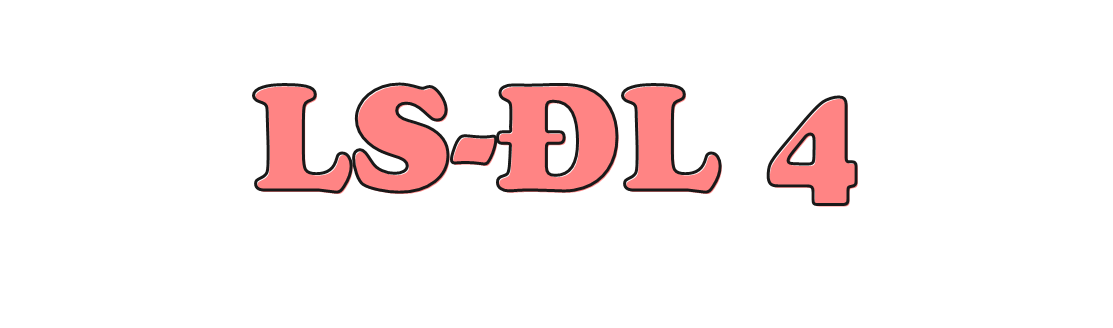 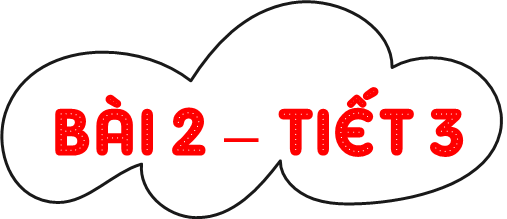 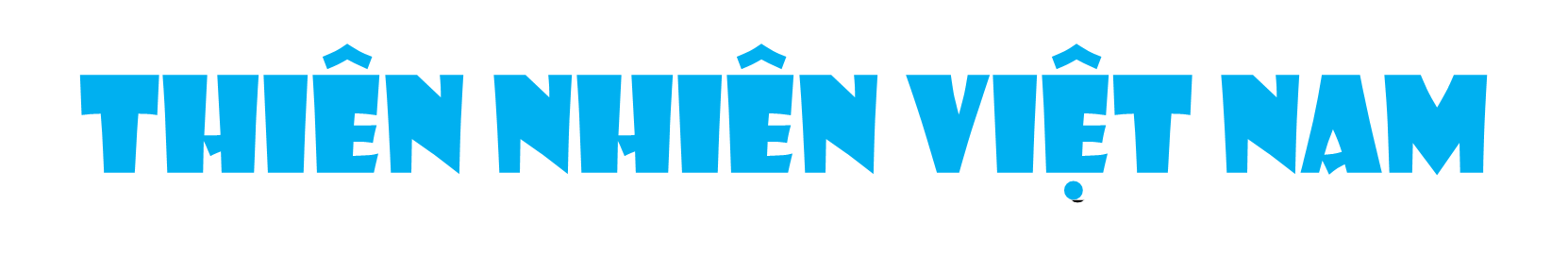 Giáo viên: Trần Thị Liên
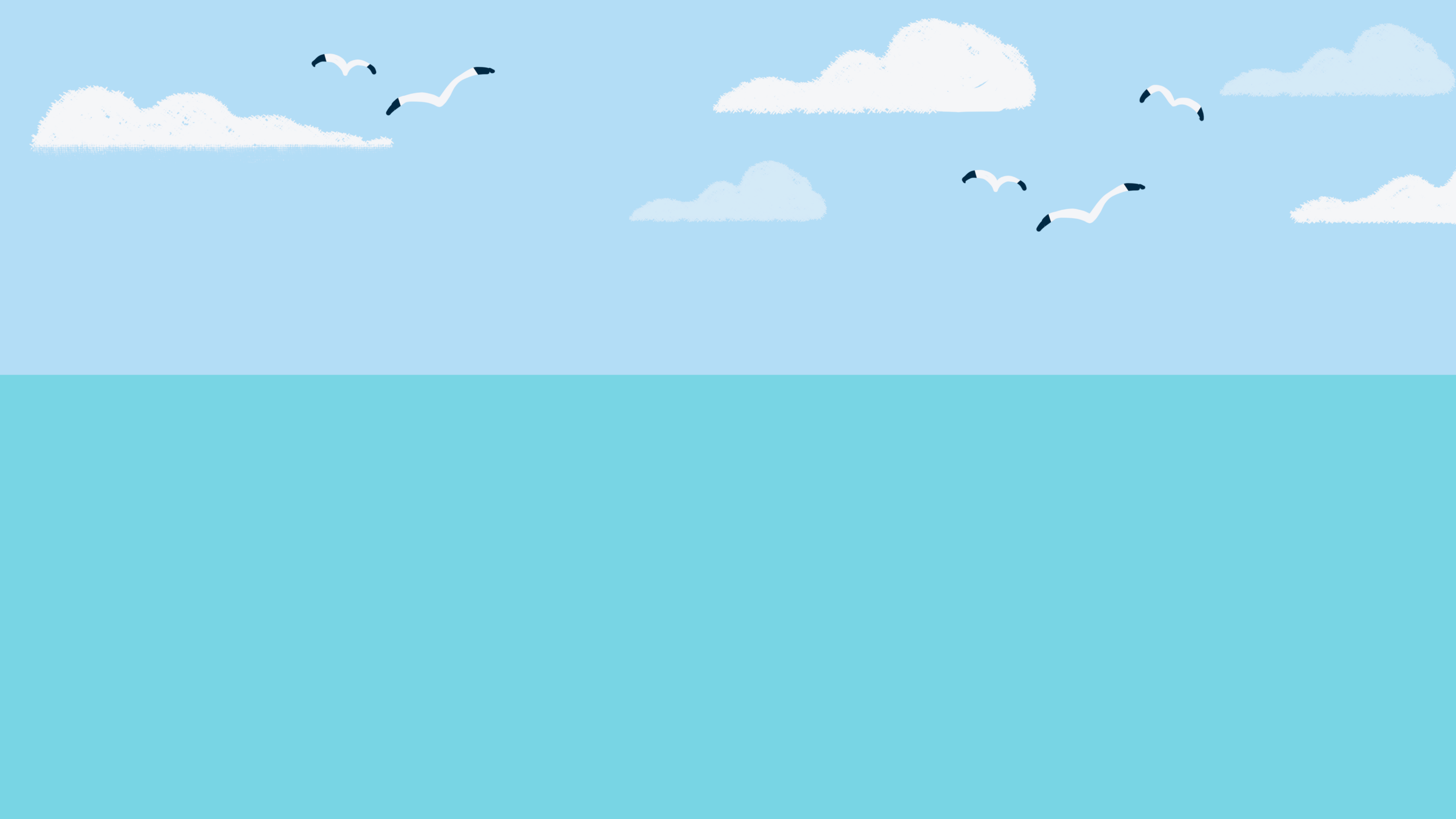 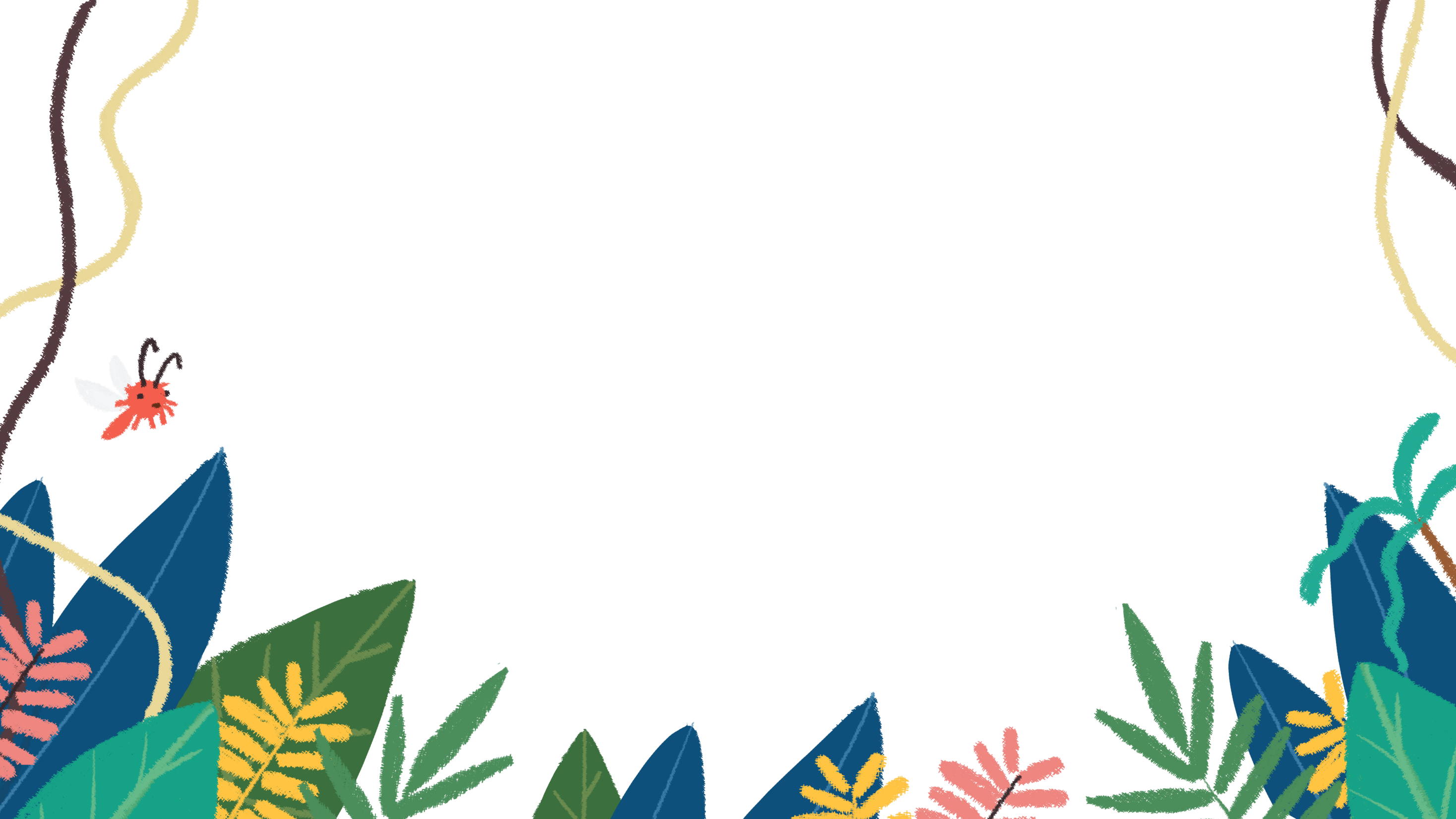 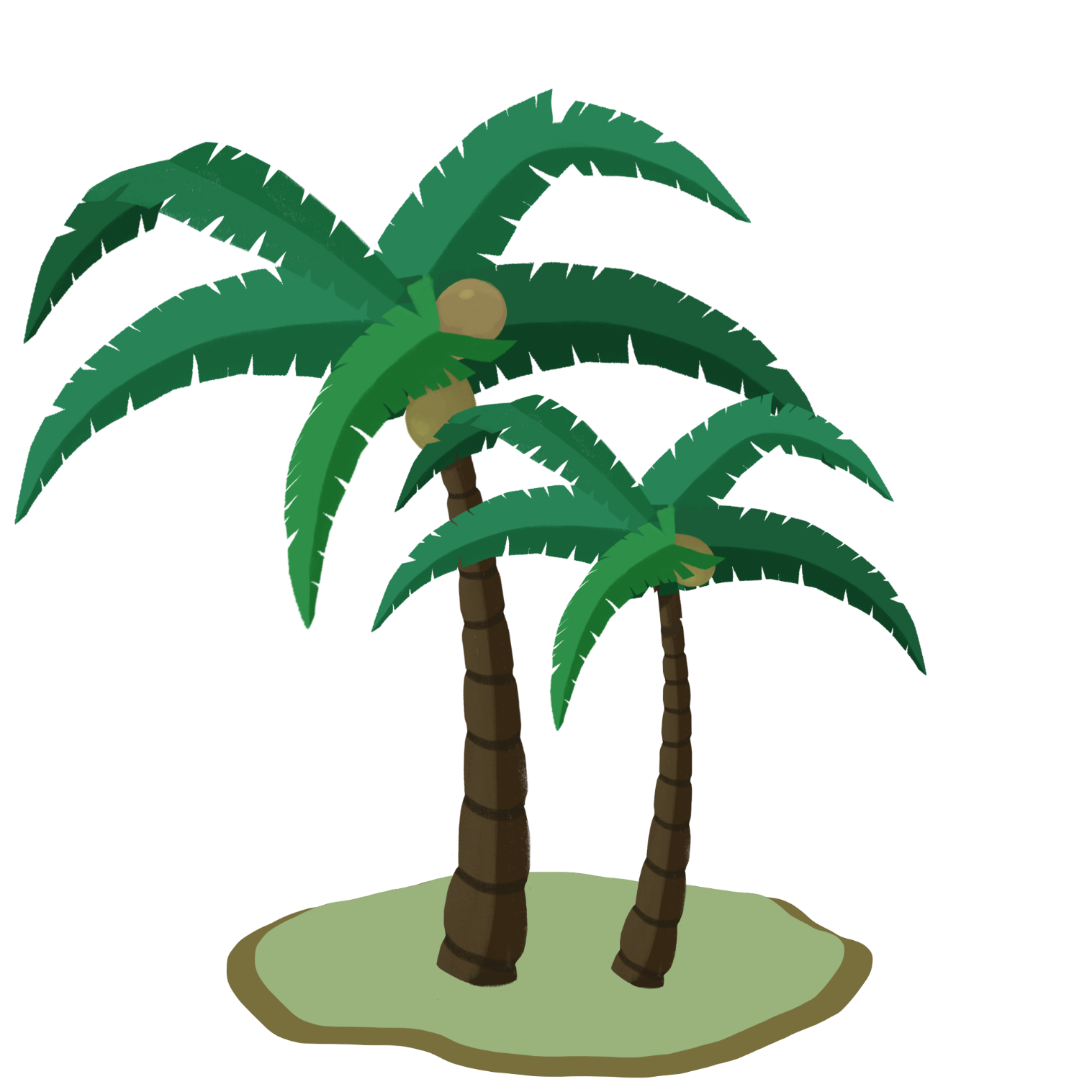 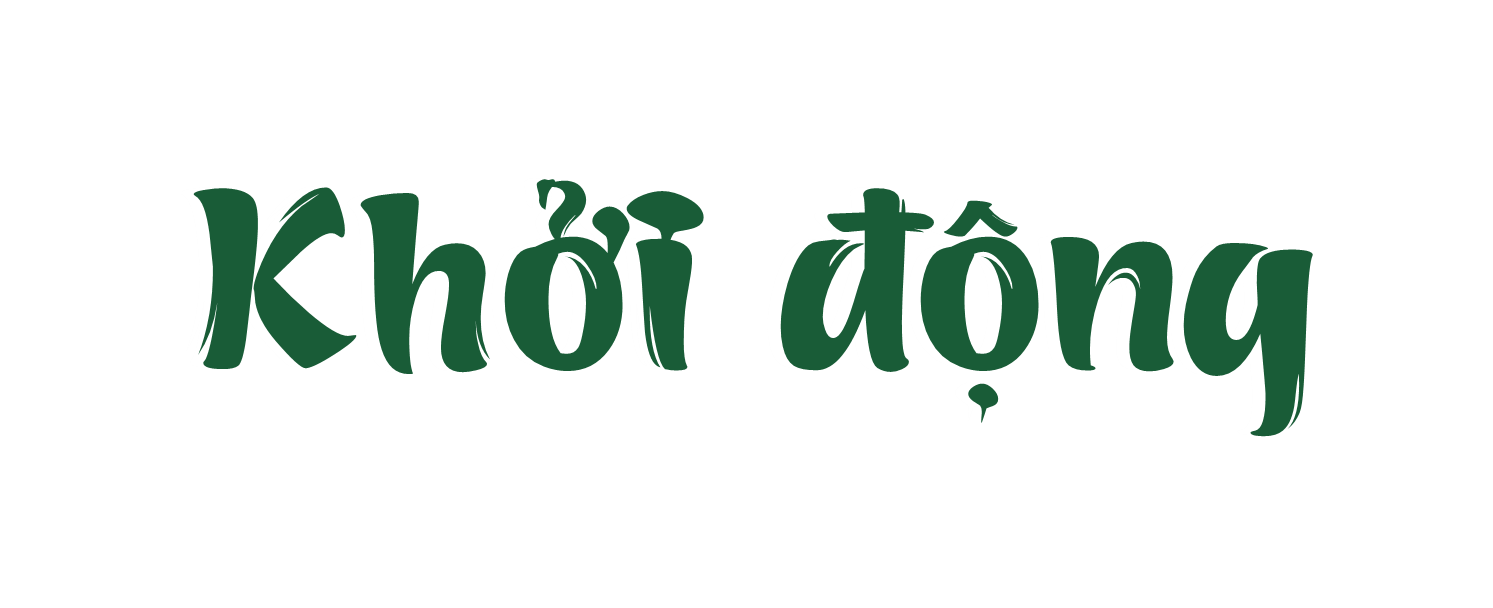 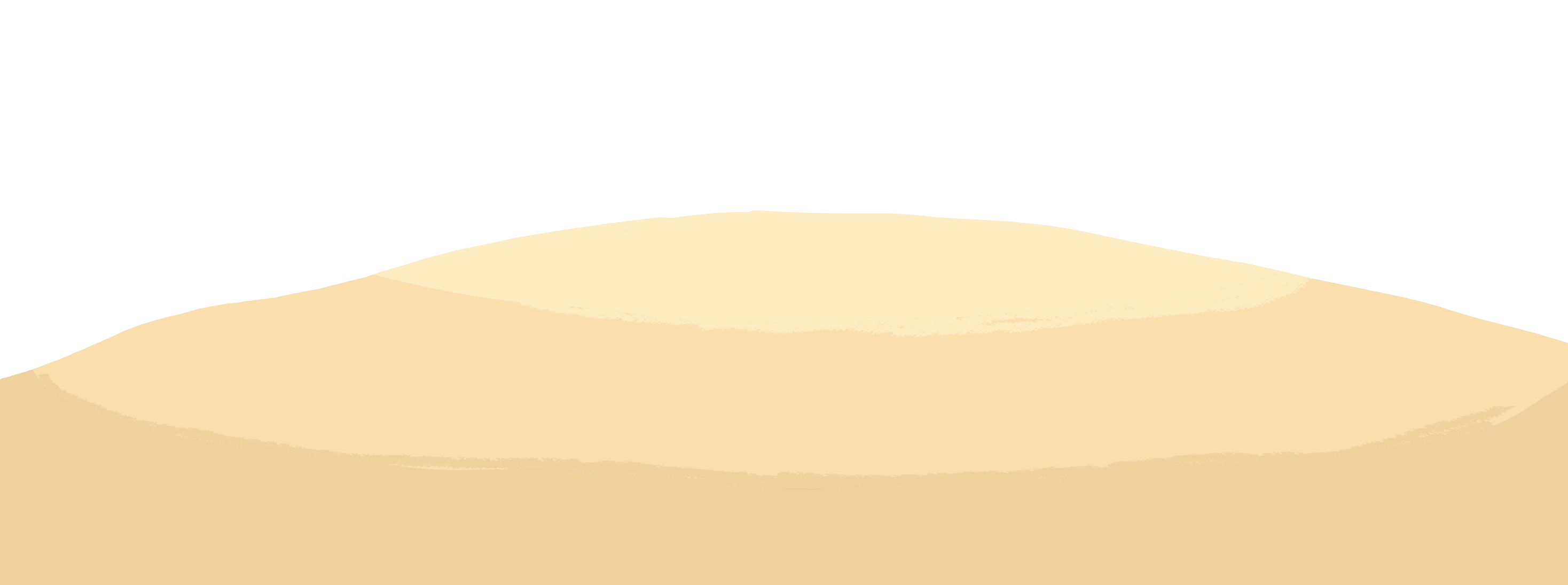 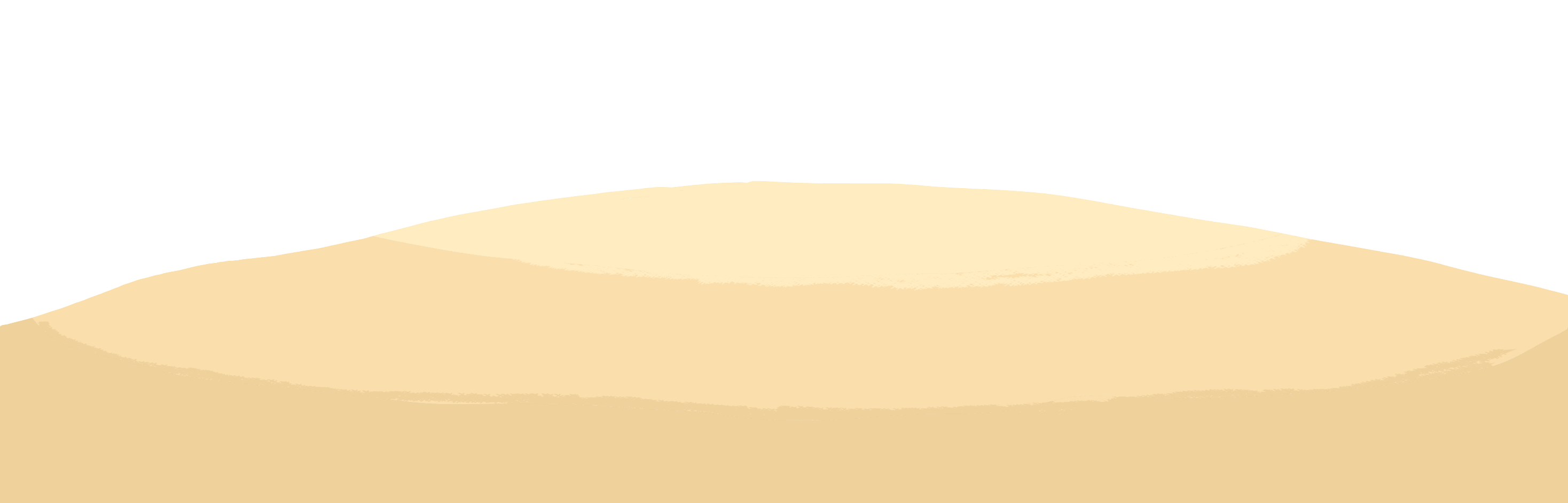 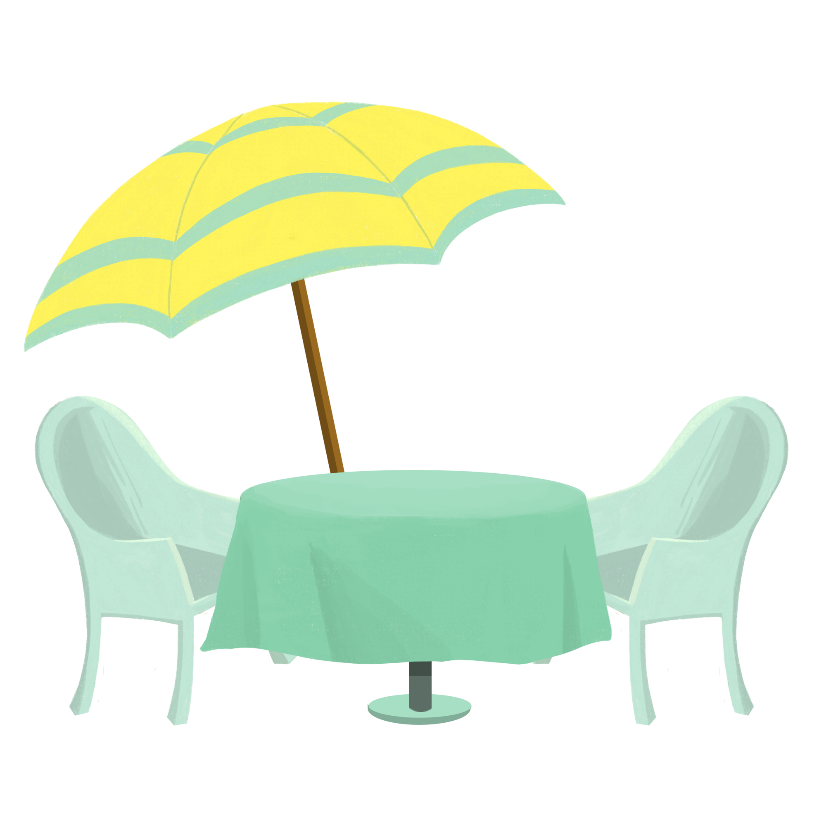 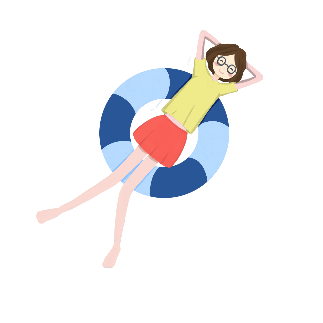 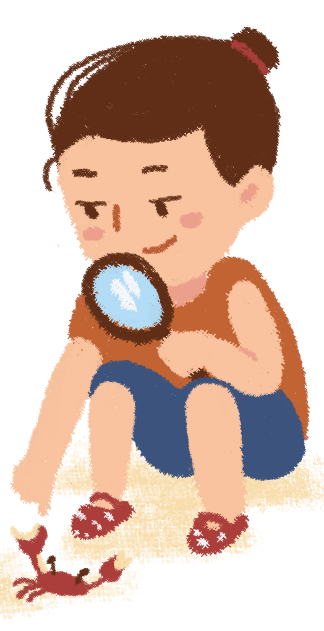 Đến giờ câu cá rồi . Các cháu giúp ông nhé!
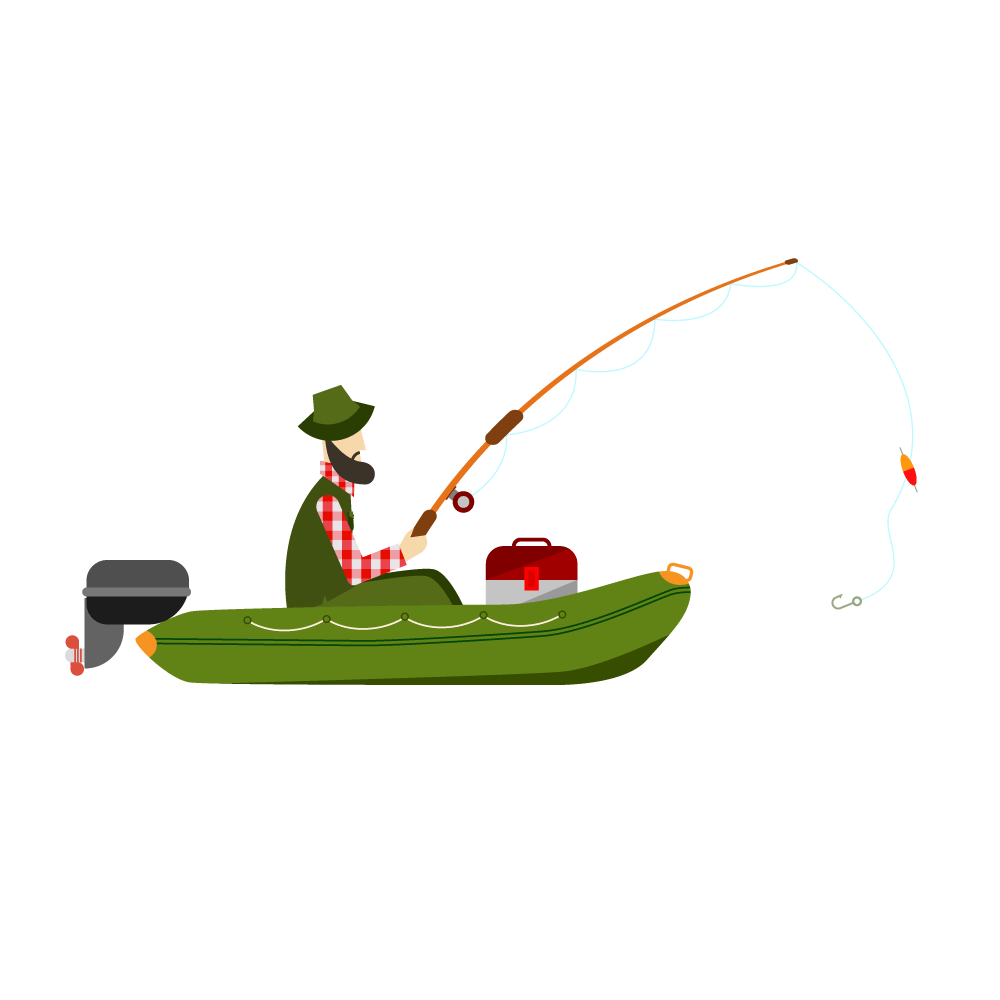 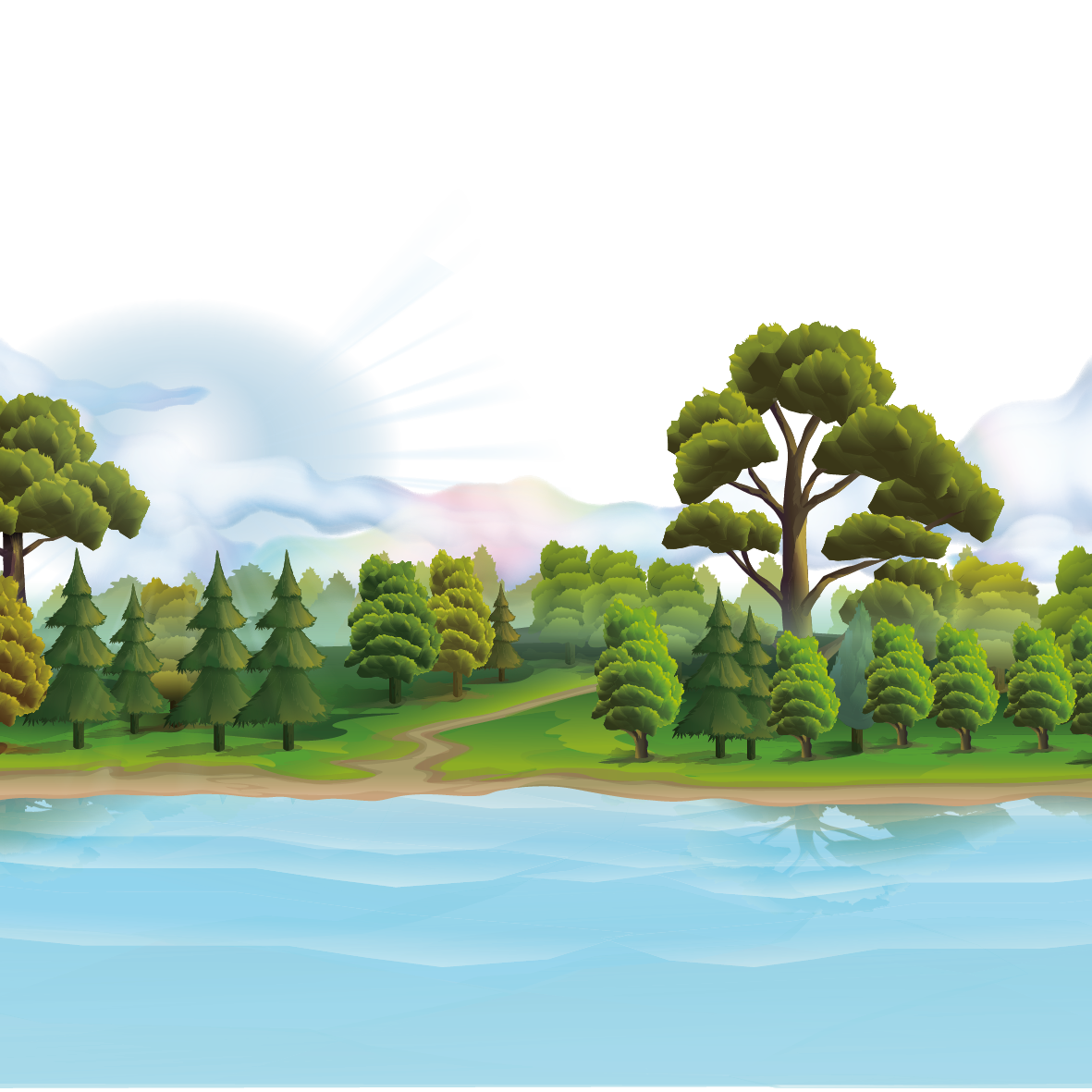 Việt Nam có khí hậu:
A) Nhiệt đới gió mùa
C) Hàn đới
B) Ôn đới
D) Nhiệt đới lục địa
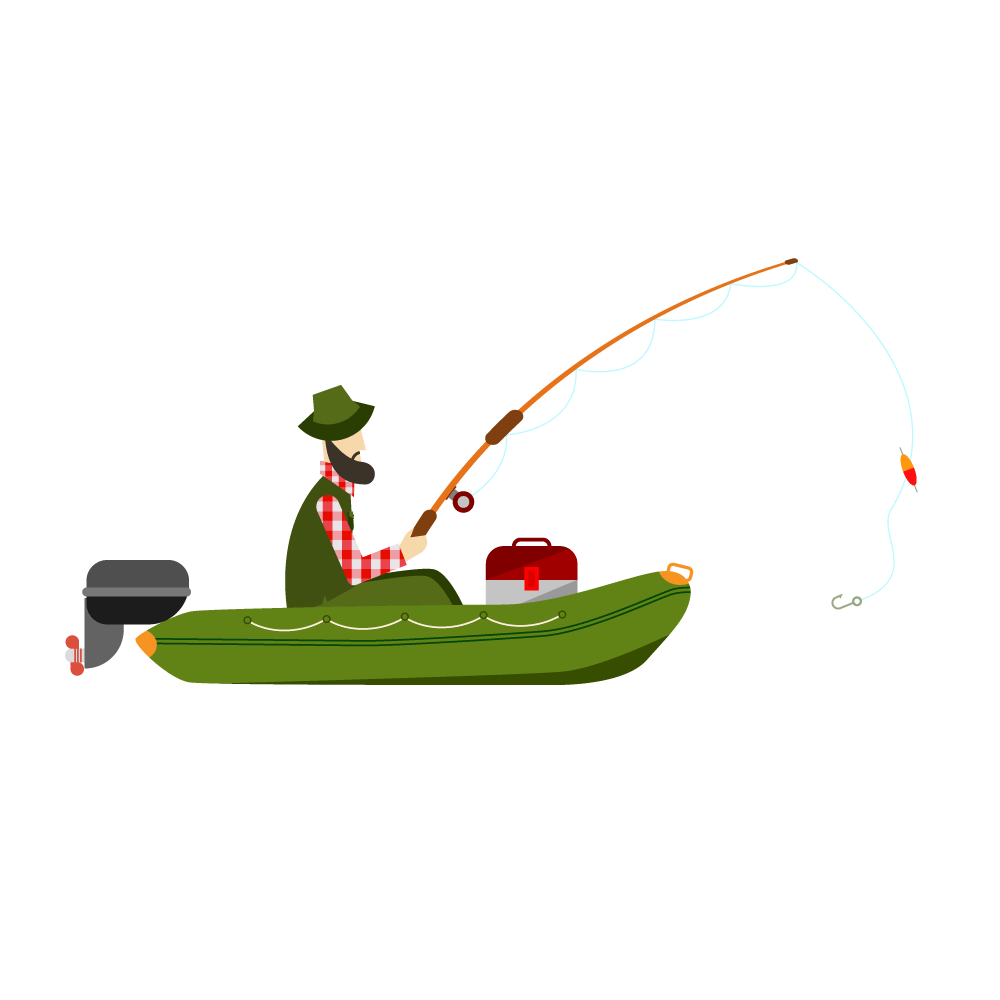 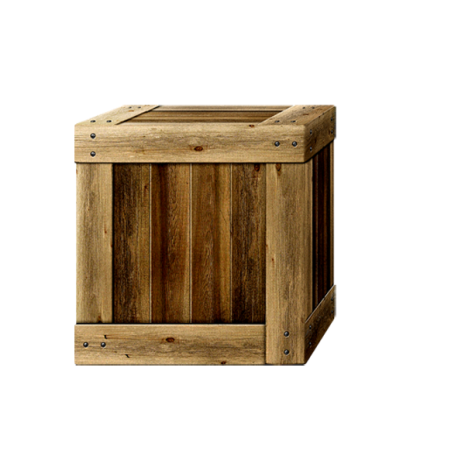 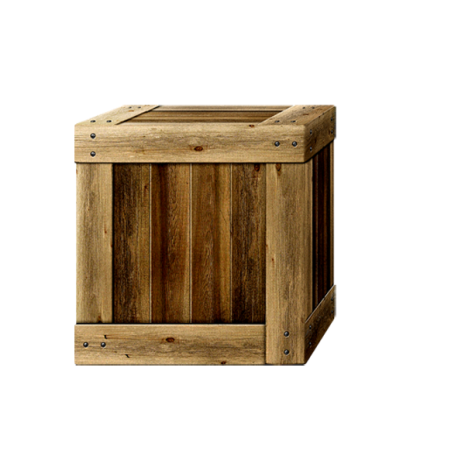 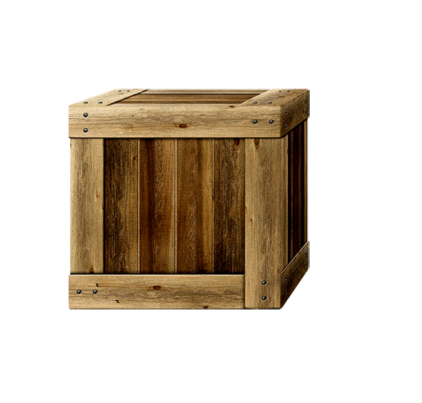 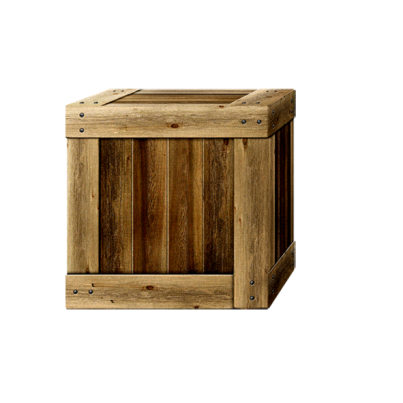 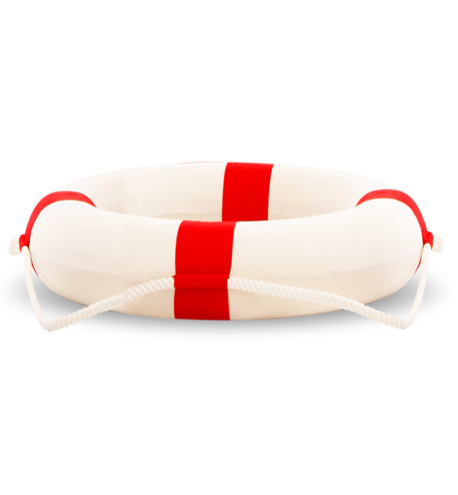 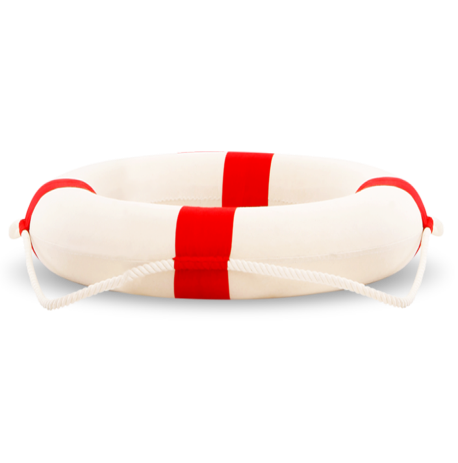 B
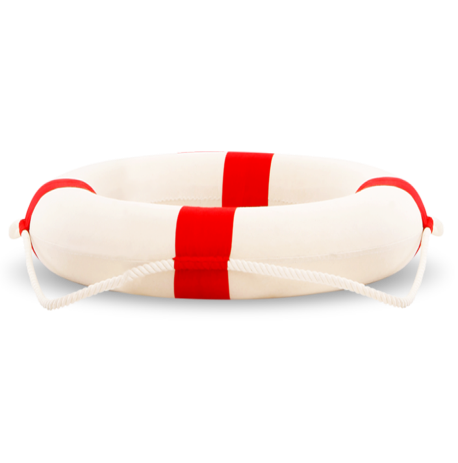 SAI Mất rồi
C
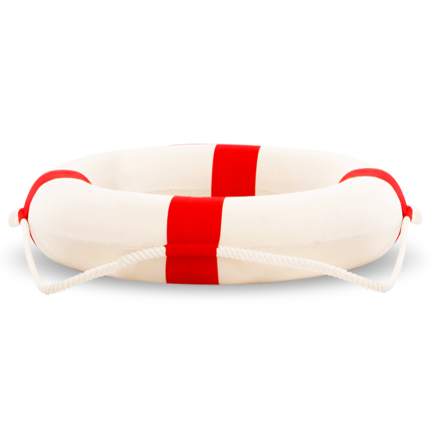 D
A
SAI Mất rồi
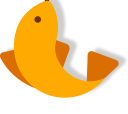 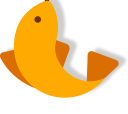 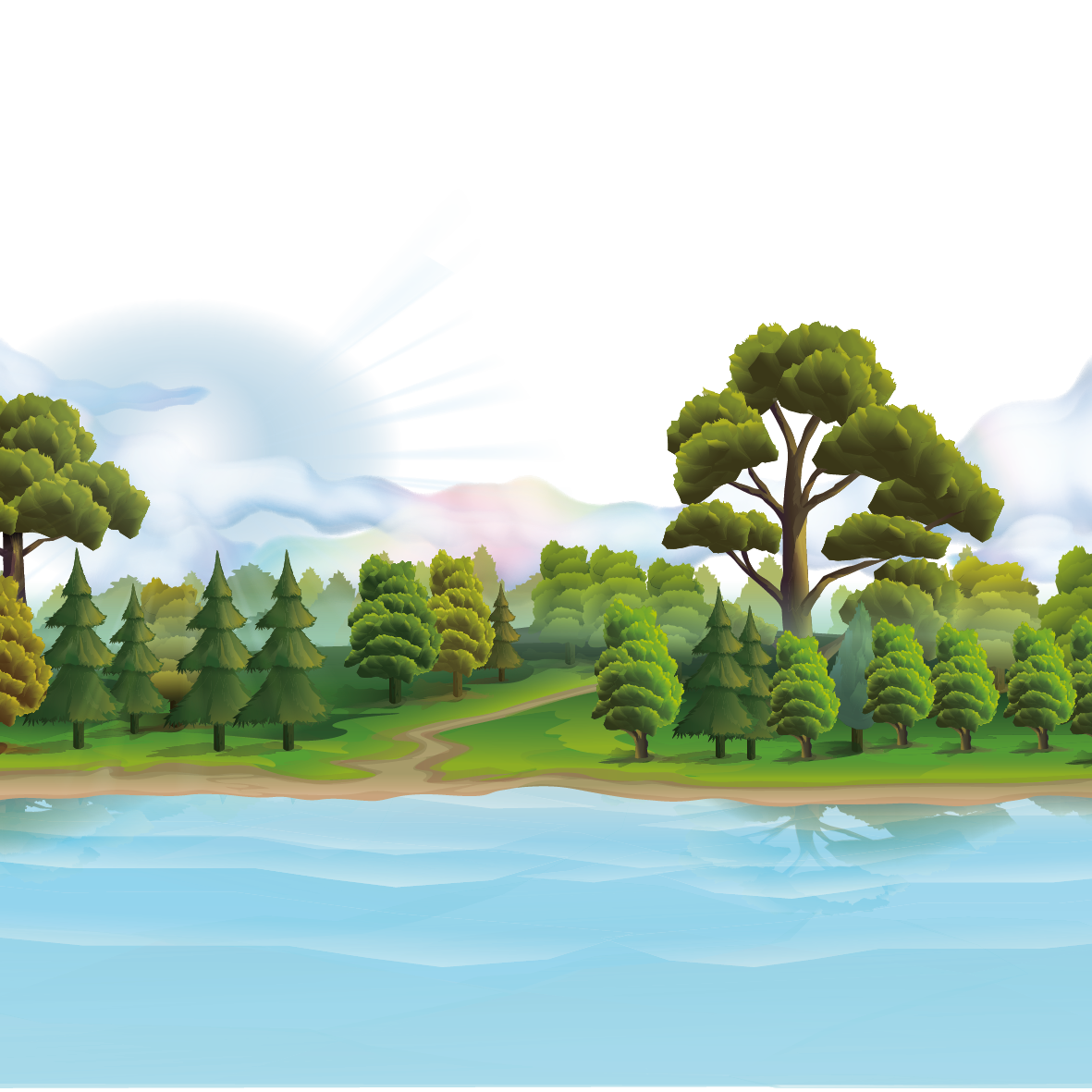 Lượng mưa lớn, trung bình năm ở Việt Nam:
A) từ 1 000 đến 2 000 mm.
C) từ 1 500 đến 2 000 mm.
B) từ 2 000 đến 2 500 mm.
D) từ 2 500 đến 3 500 mm.
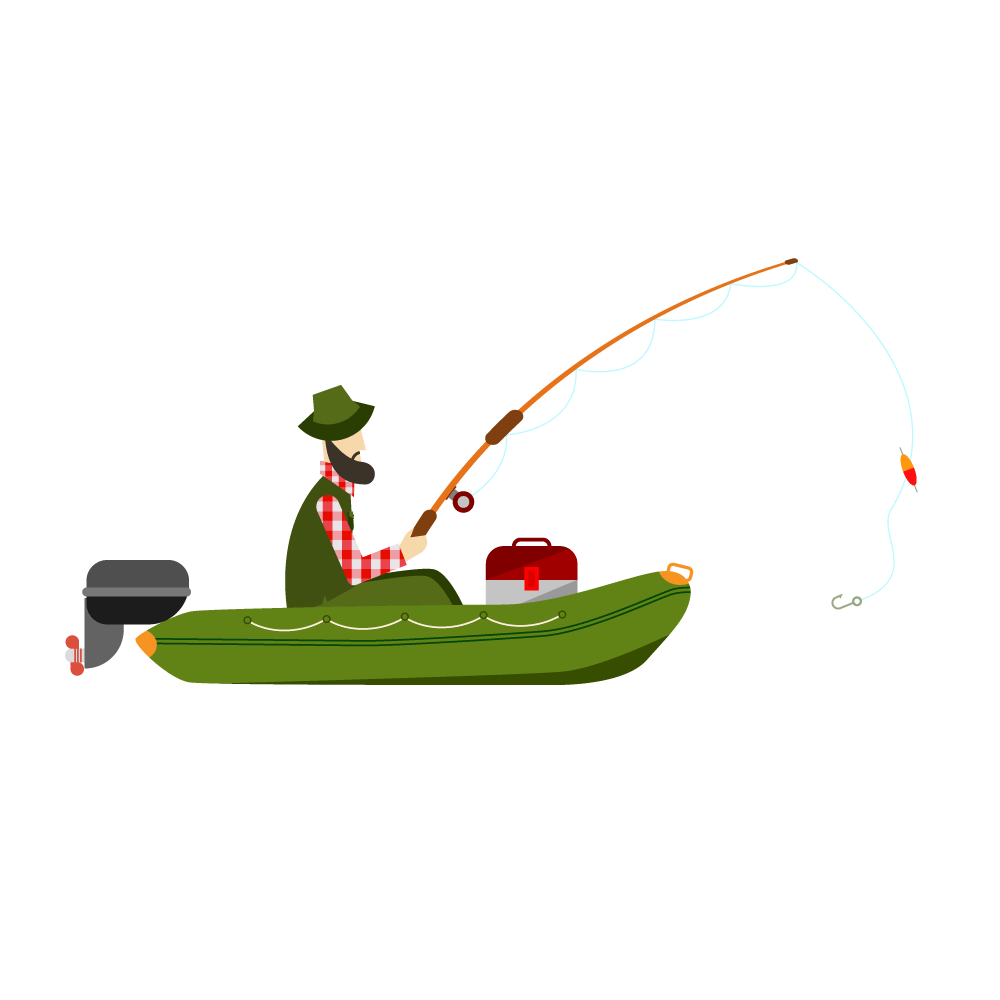 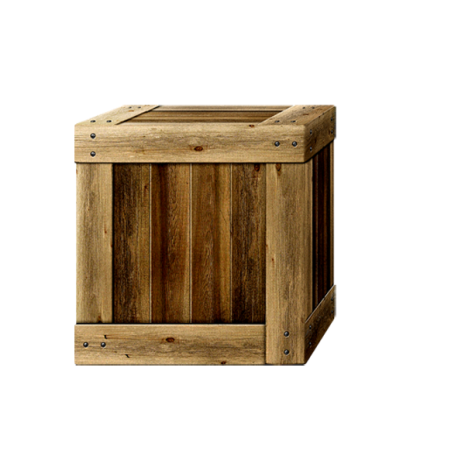 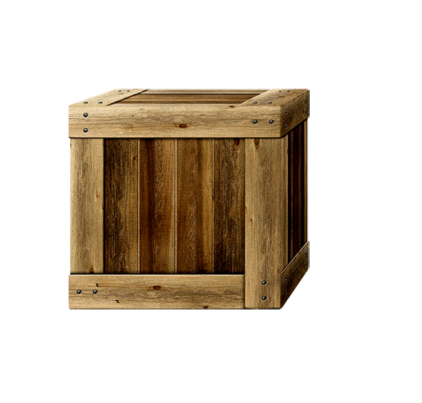 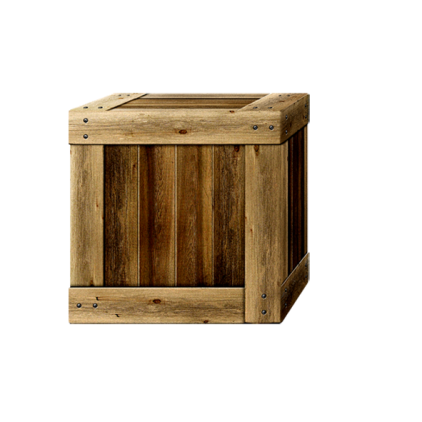 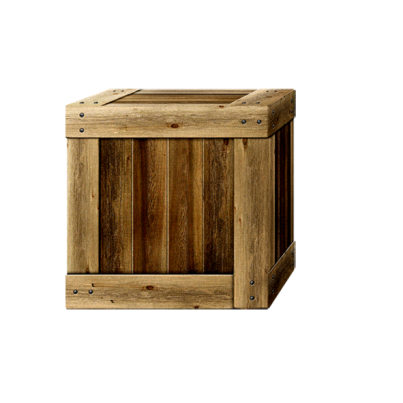 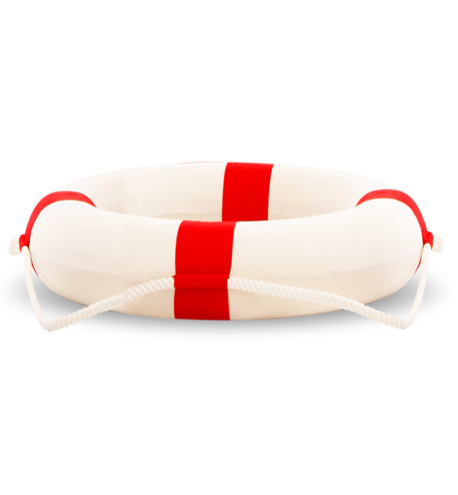 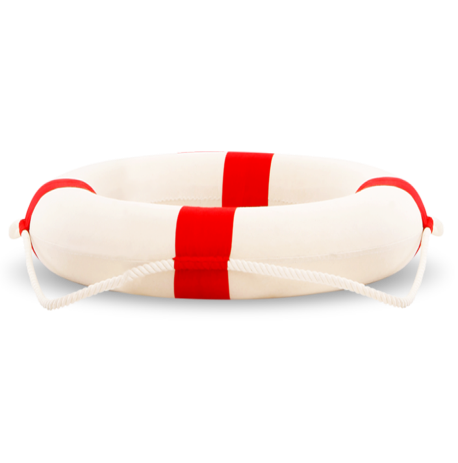 B
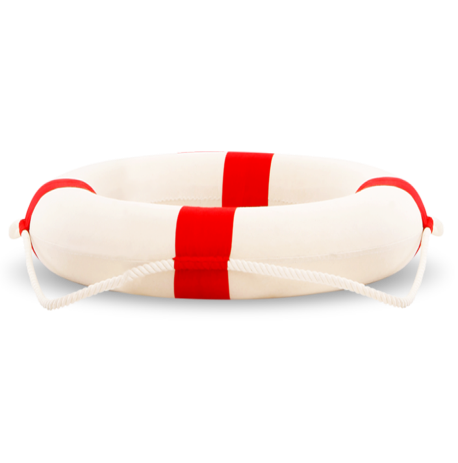 Sai mất rồi
Sai mất rồi
D
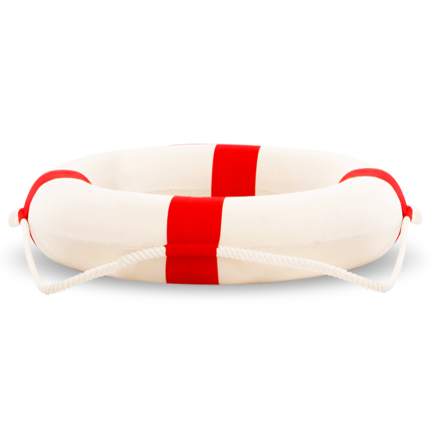 Sai mất rồi
A
C
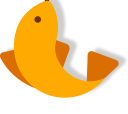 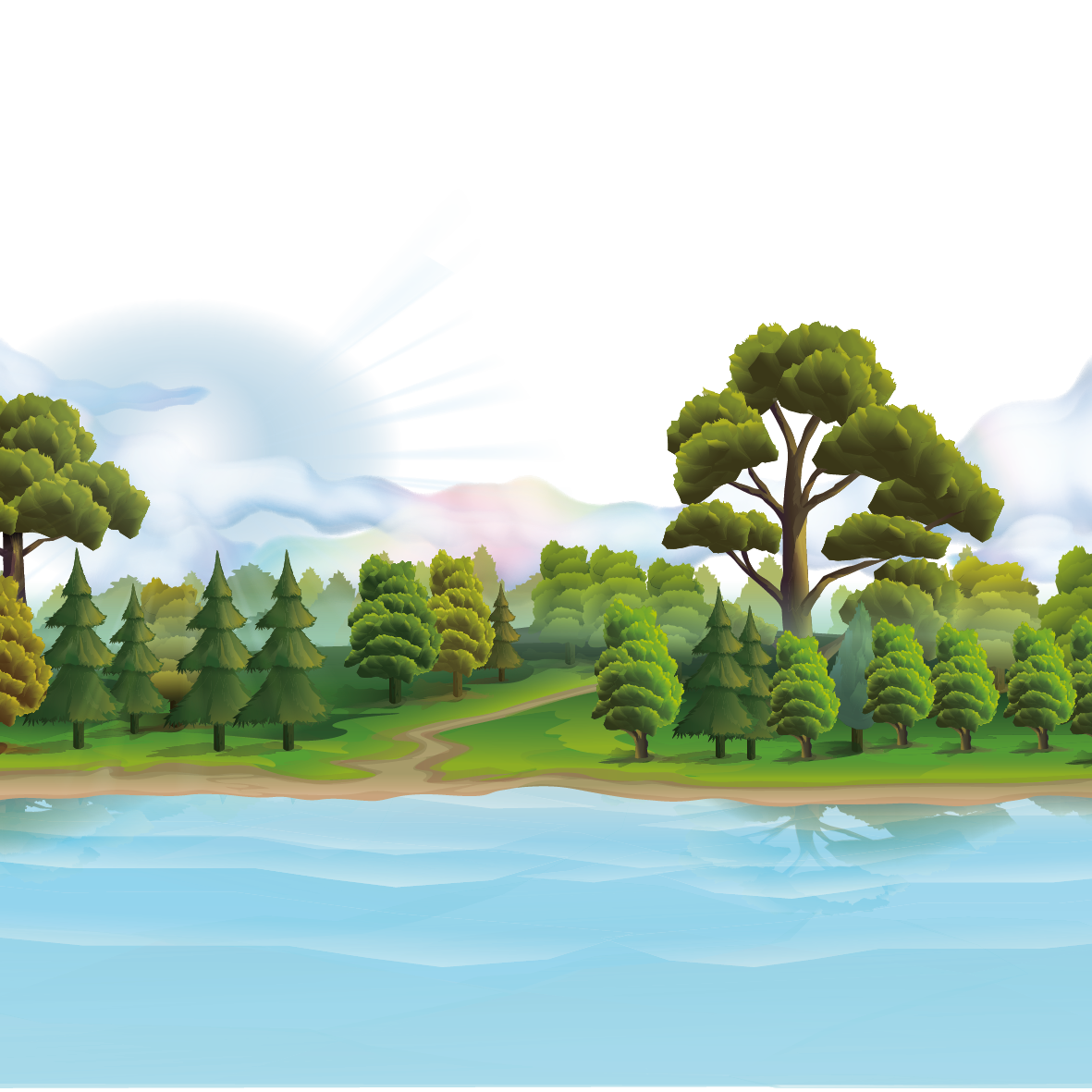 Đâu là các con sông lớn ở nước ta:
A. Sông Hoàng Hà, sông Dương Tử
C. Sông Châu Giang, sông Hắc Long
B. sông Hồng, sông Cửu Long, sông Mã
D) Sông Lan Thương, sông Hoàng Hà
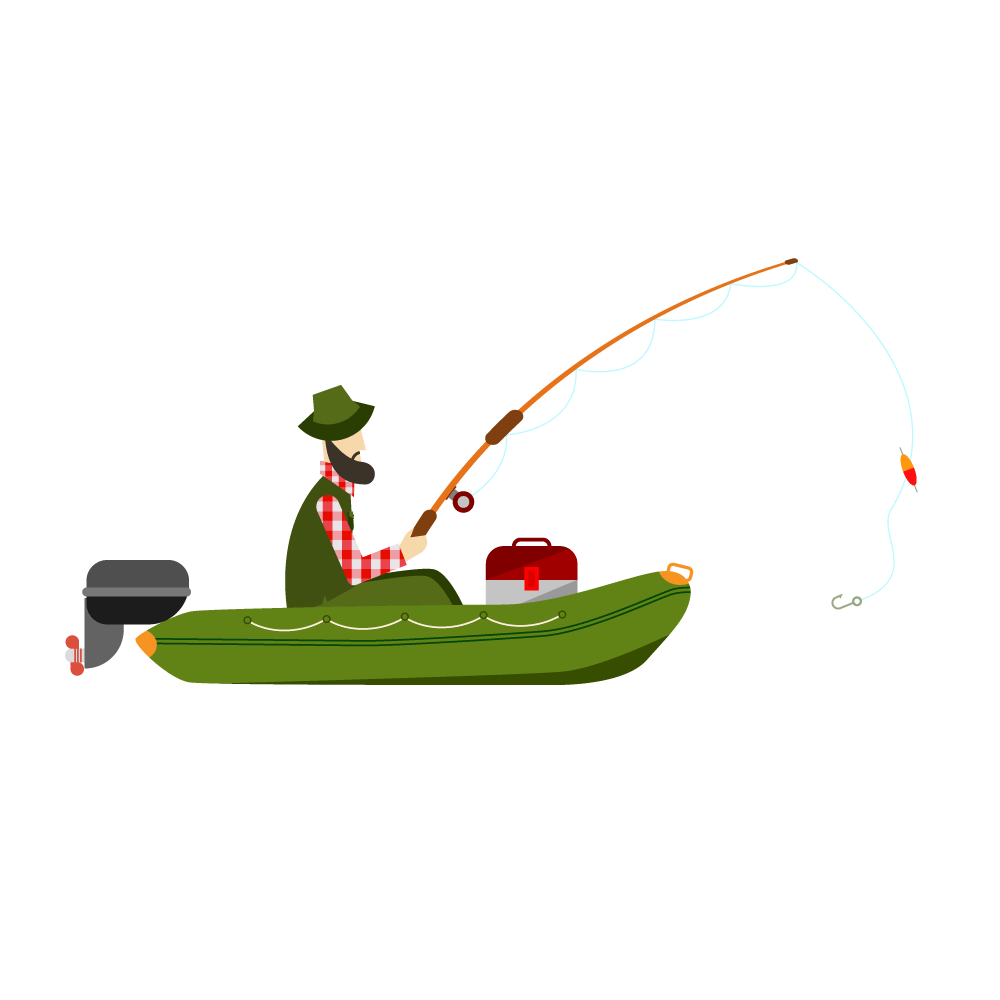 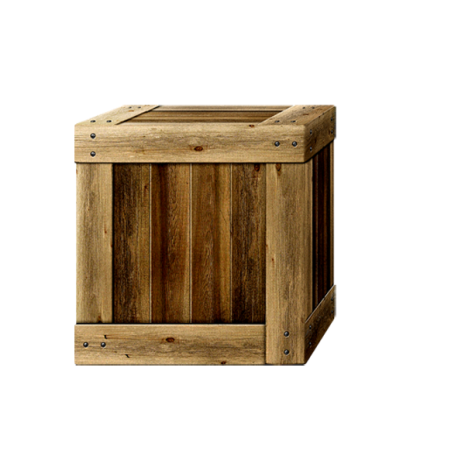 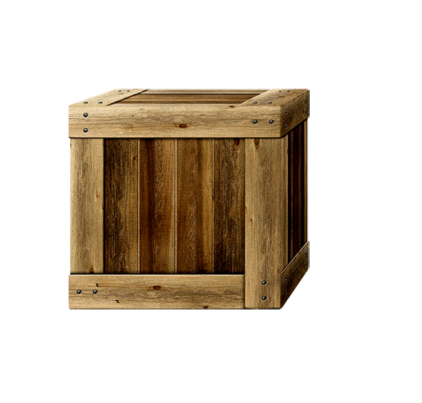 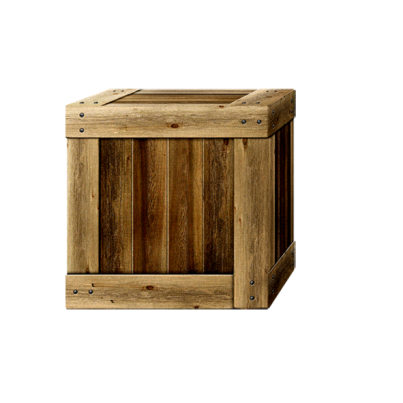 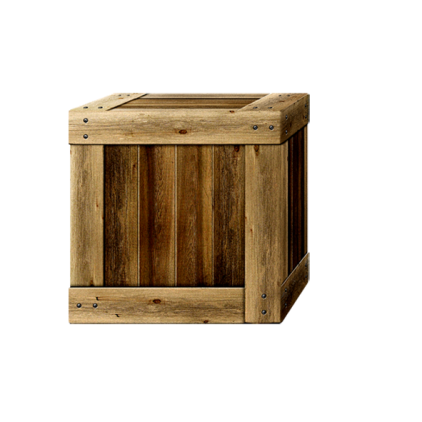 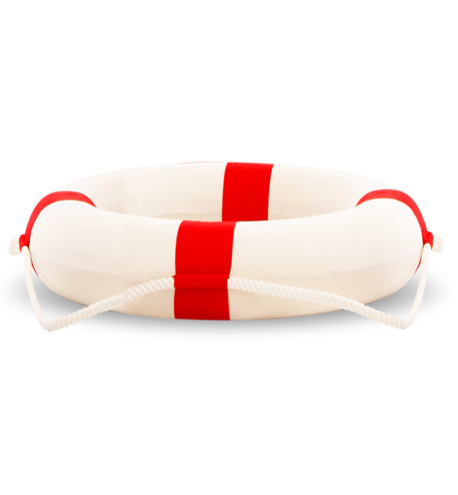 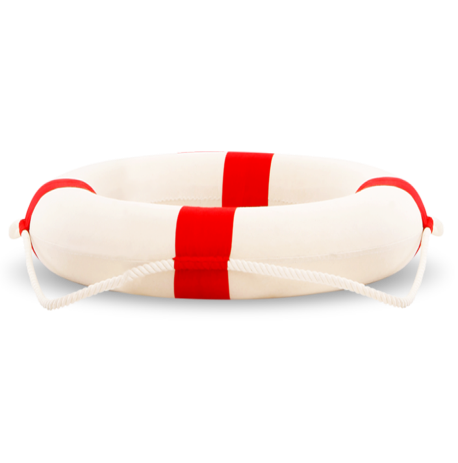 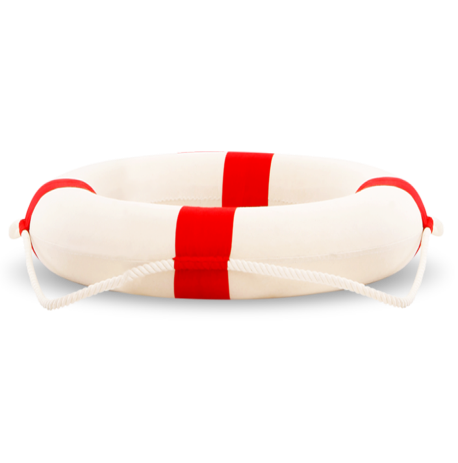 Sai mất rồi
B
Sai mất rồi
Sai mất rồi
D
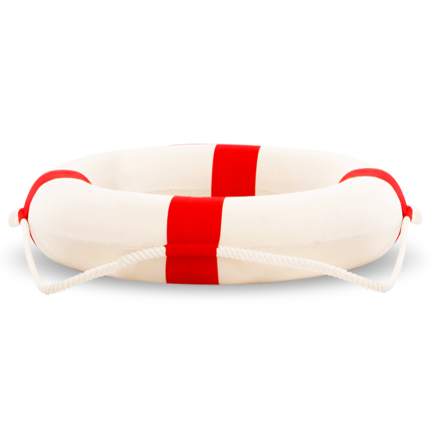 A
C
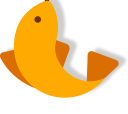 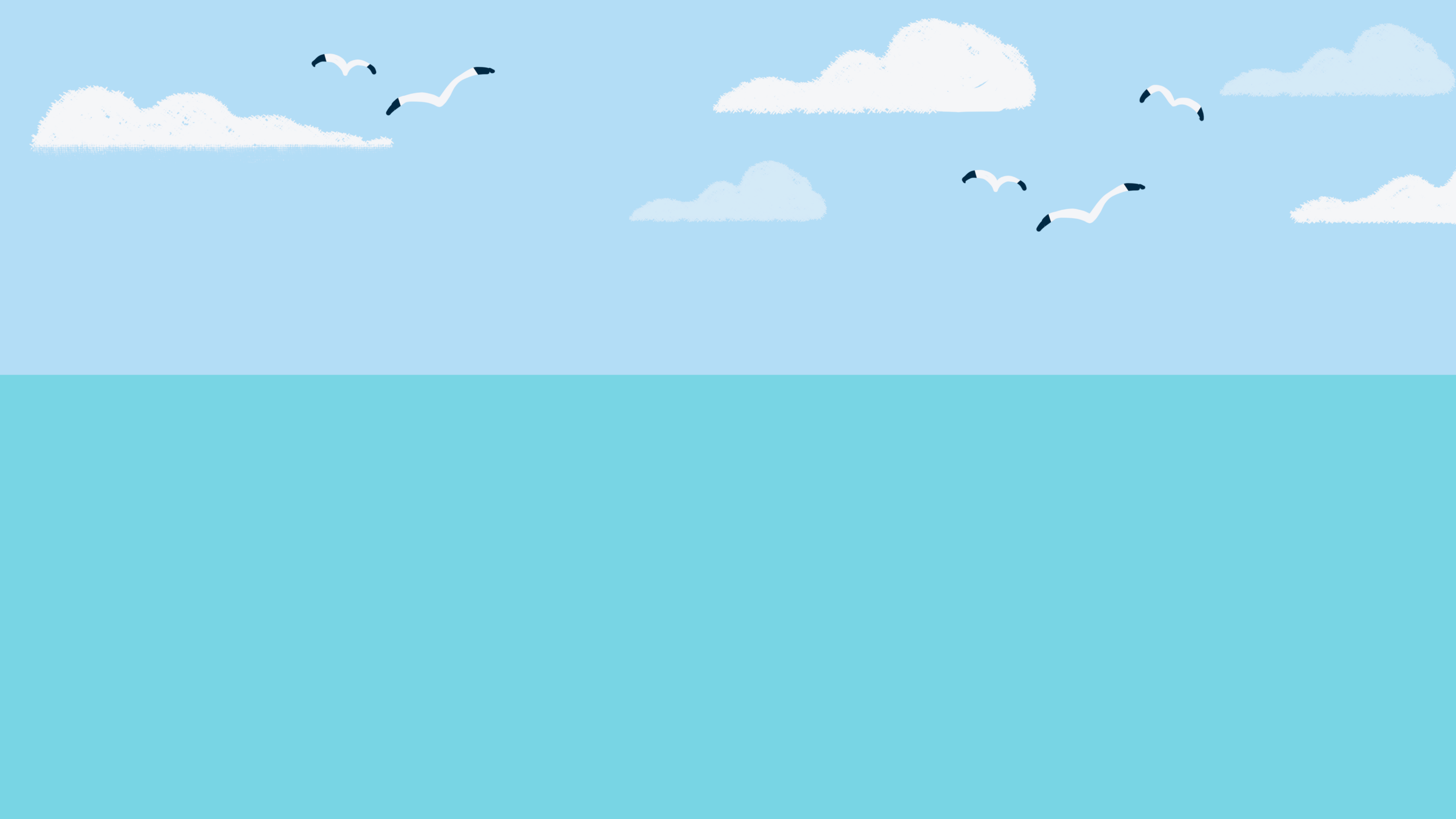 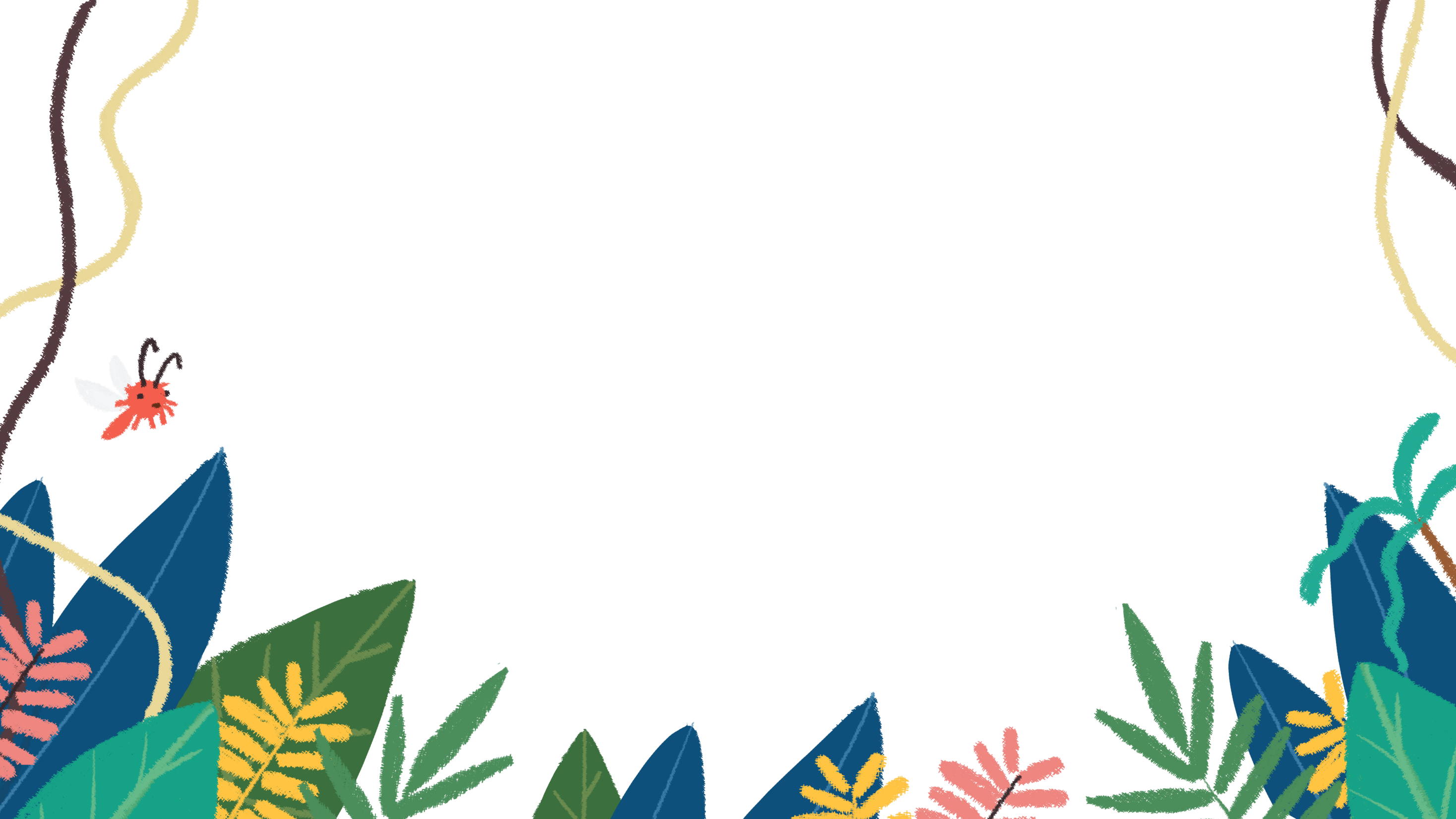 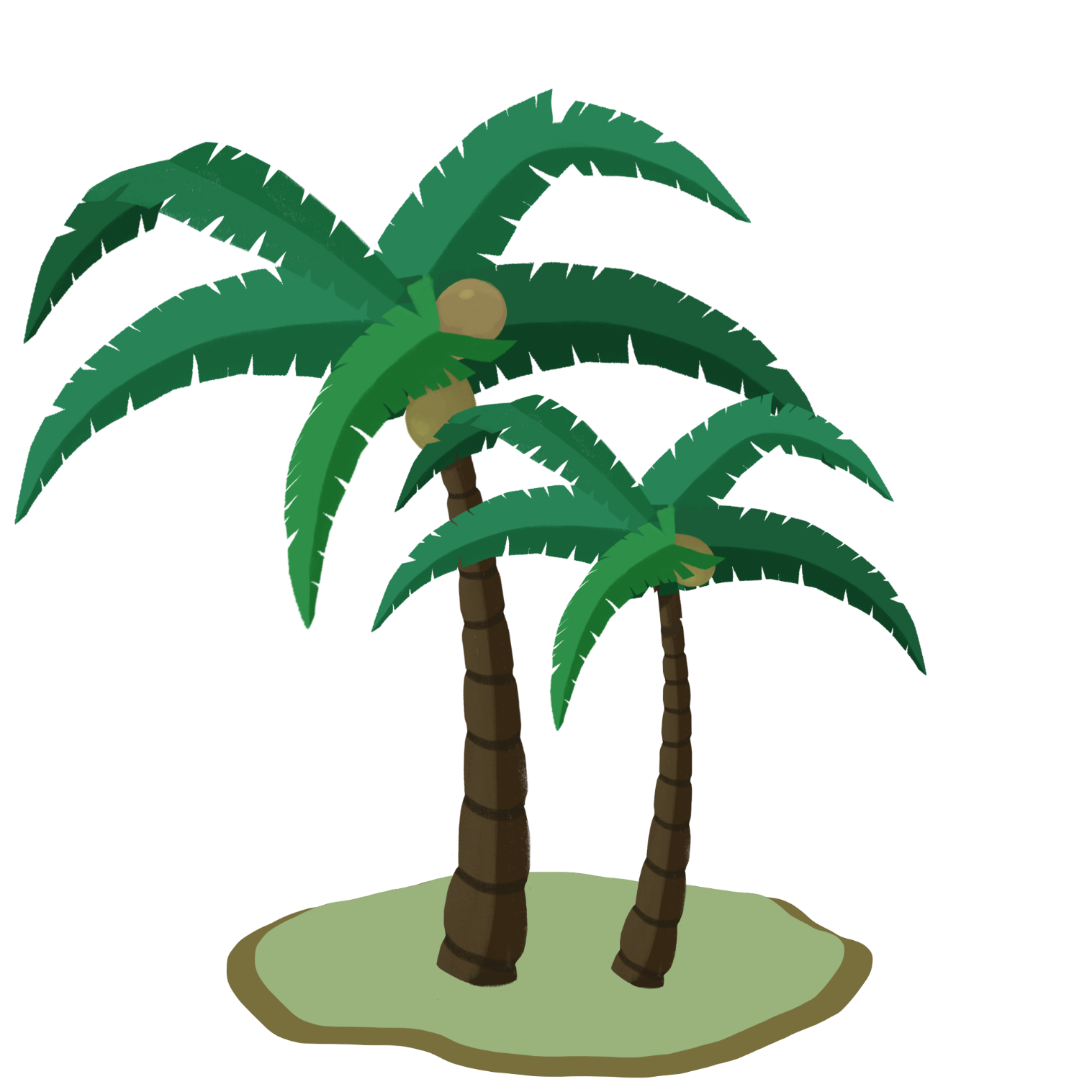 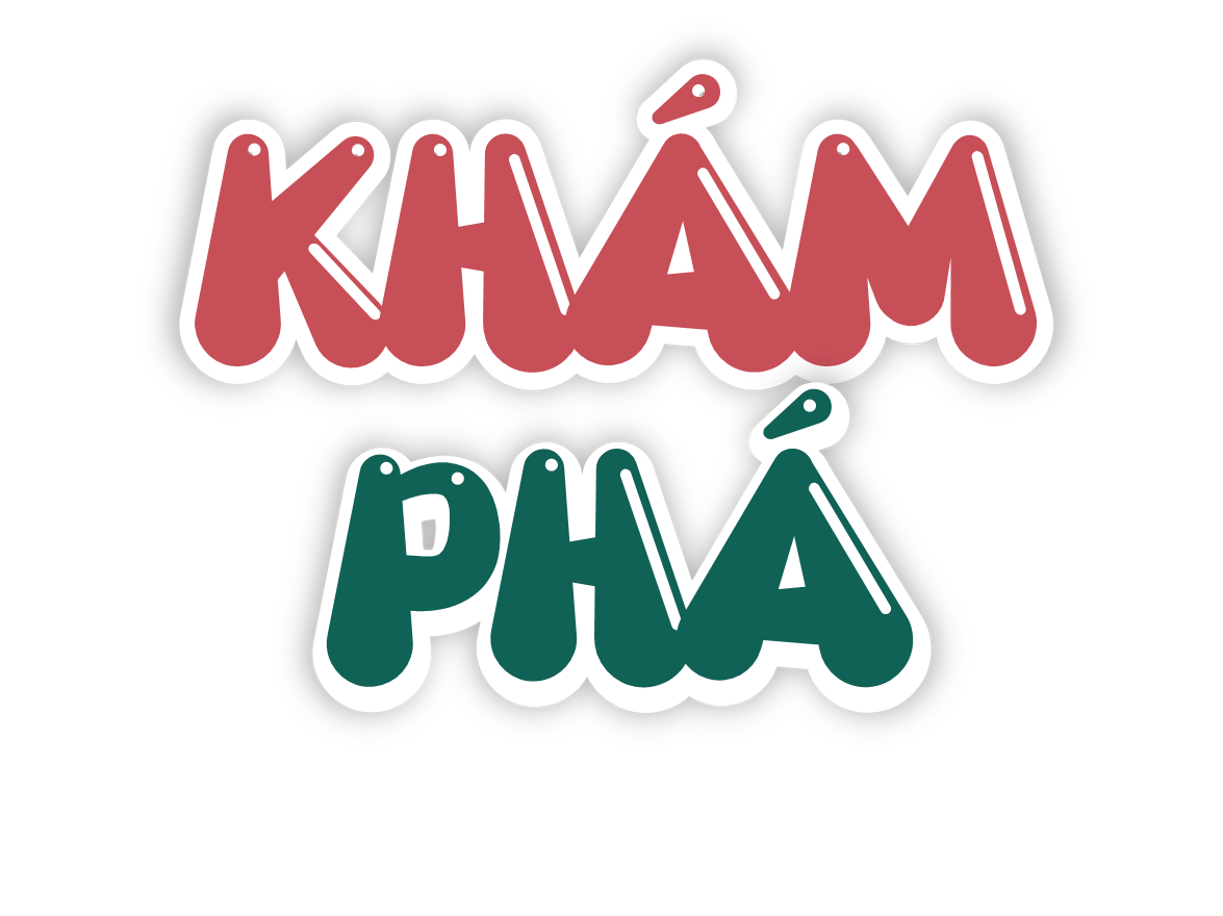 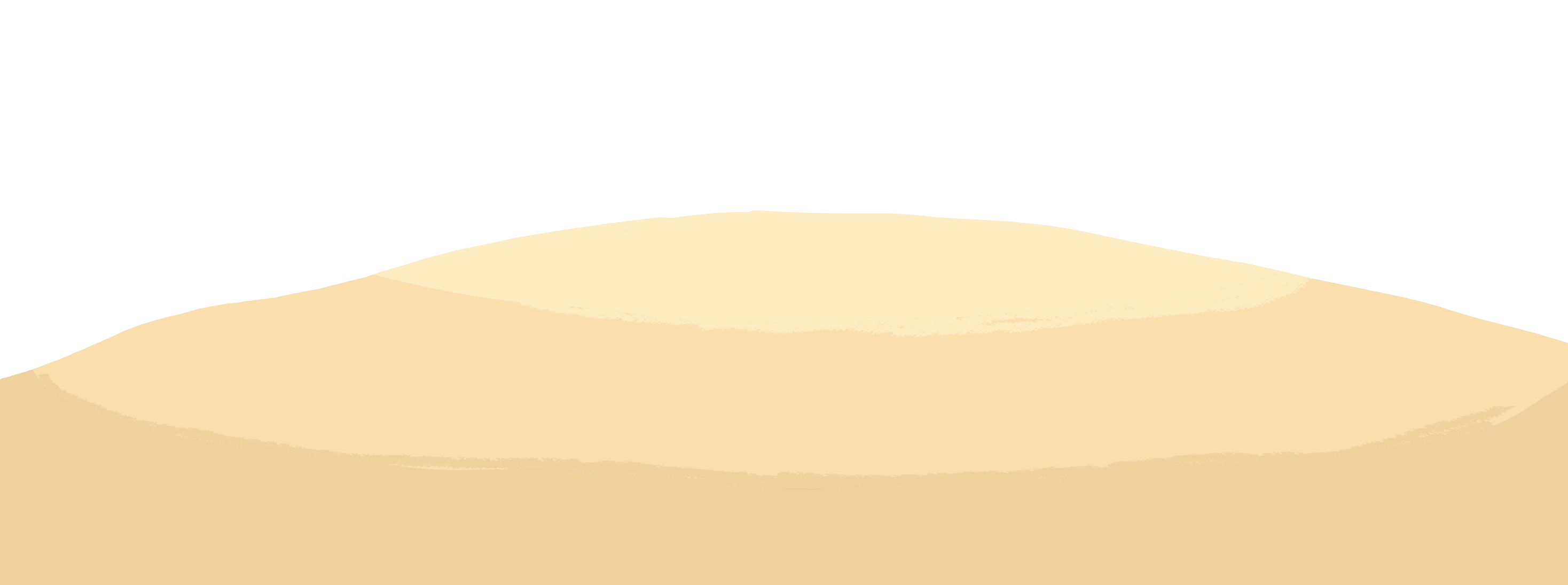 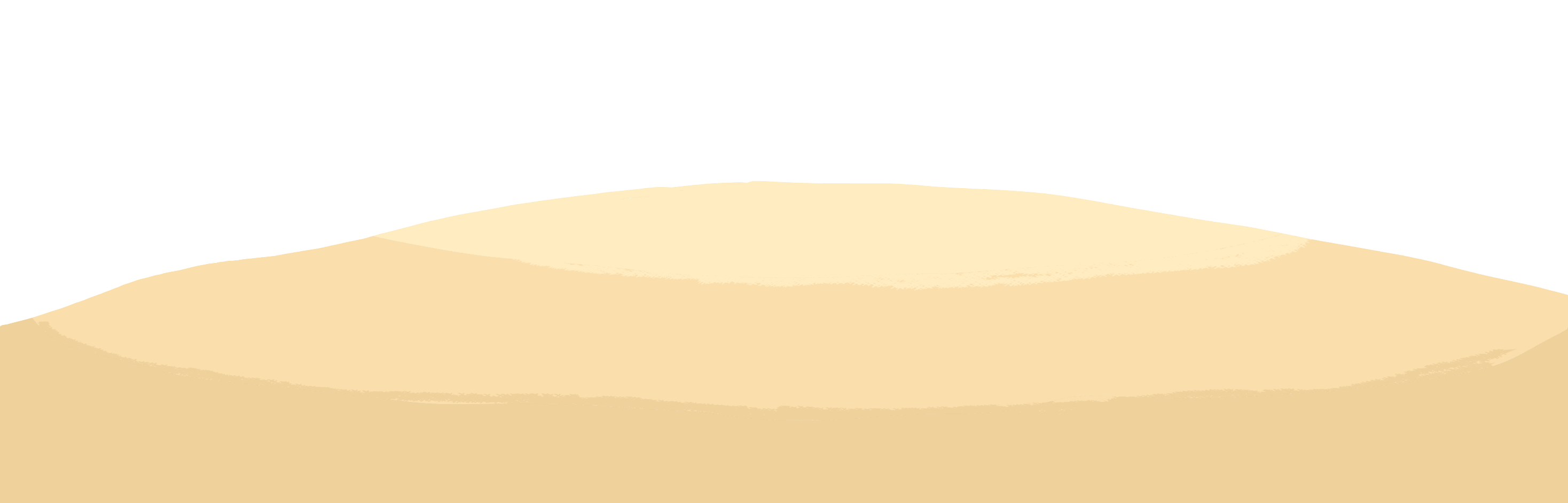 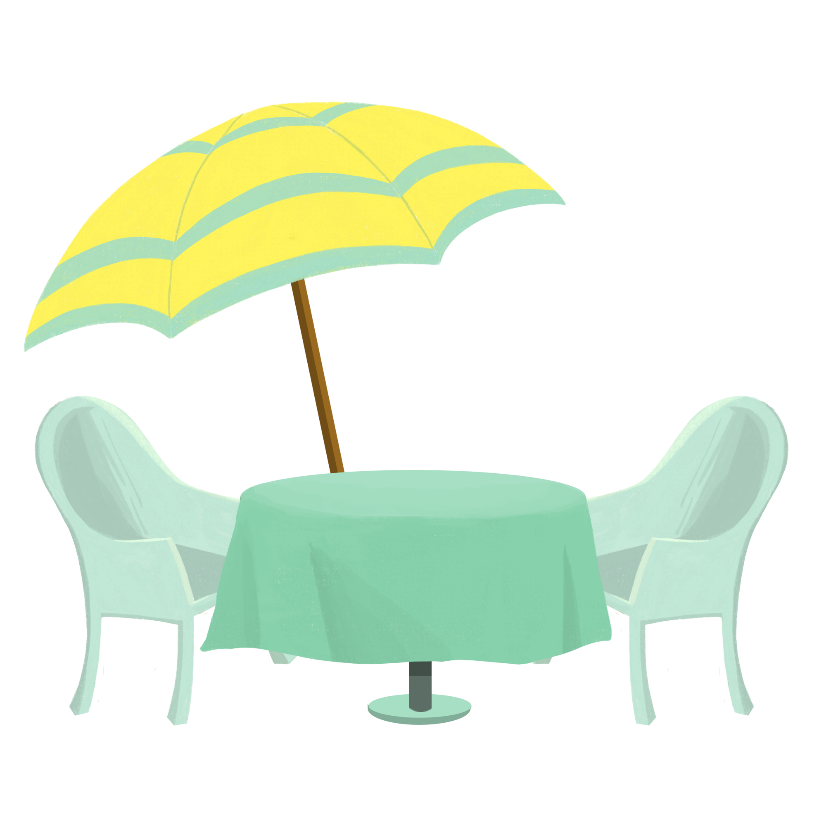 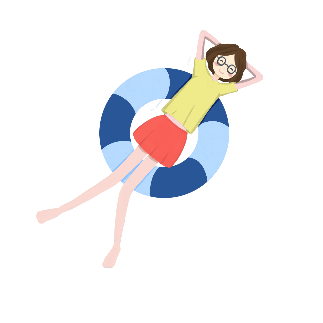 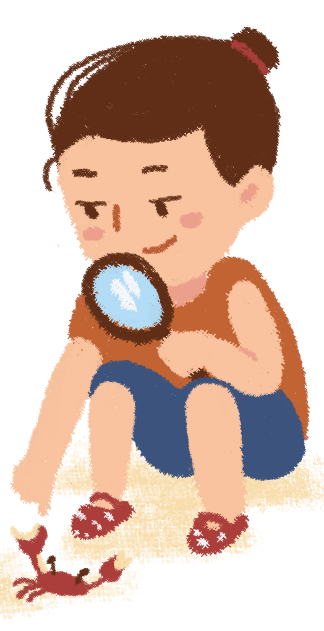 3. Tìm hiểu về đất và rừng
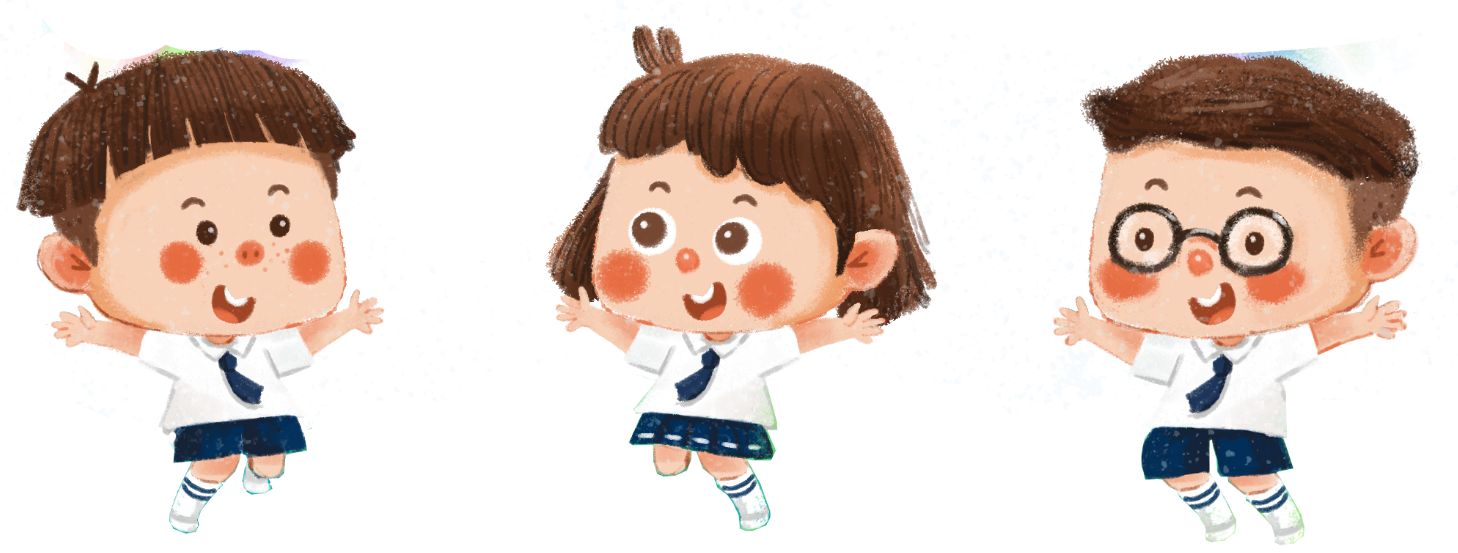 a) Đất
Đọc thông tin và quan sát các hình 7, 8, em hãy:
- Trình bày đặc điểm của các loại đất ở nước ta.
- Nêu vai trò của đất đối với sản xuất nông nghiệp.
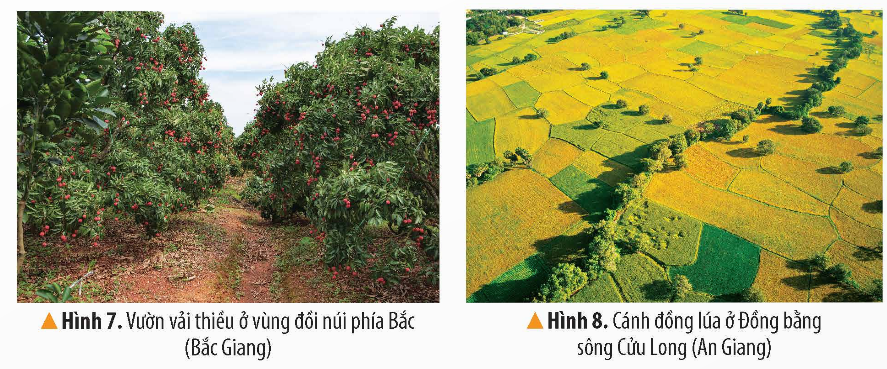 Nhóm đất feralit phân bố ở vùng đồi núi, có đặc điểm chua và nghèo mùn; thích hợp cho phát triển rừng, cây công nghiệp, cây ăn quả và cây dược liệu.
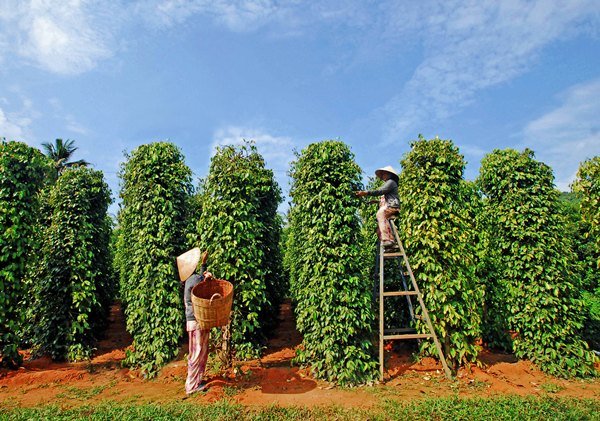 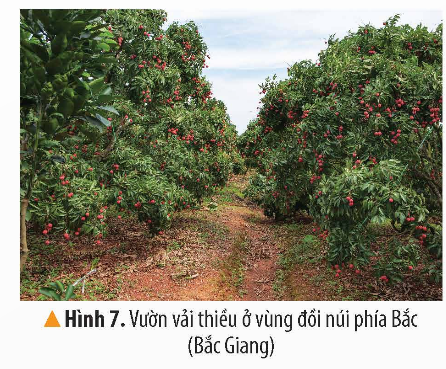 Cây hồ tiêu trồng trên đất feralit ở Tây Nguyên
Nhóm đất phù sa phân bố chủ yếu ở vùng đồng bằng, nhìn chung tơi xốp, màu mỡ, thuận lợi trồng cây lương thực (đặc biệt là lúa nước), rau đậu, cây ăn quả,...
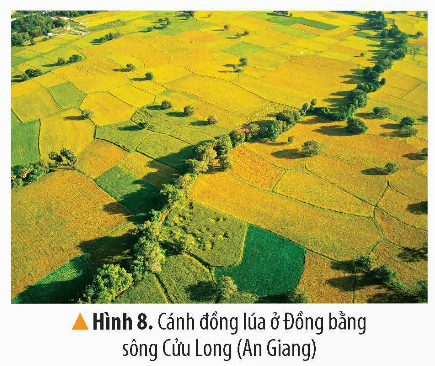 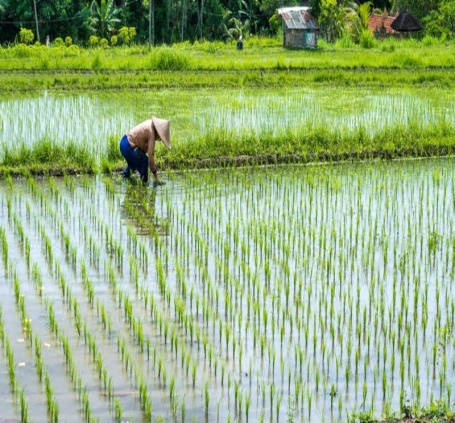 Cây lúa nước trồng trên đất phù sa đồng bằng
b) Rừng
Đọc thông tin và quan sát các hình 9, 10, em hãy:
- Trình bày đặc điểm của rừng ở nước ta.
- Nêu vai trò của rừng đối với đời sống và hoạt động sản xuất.
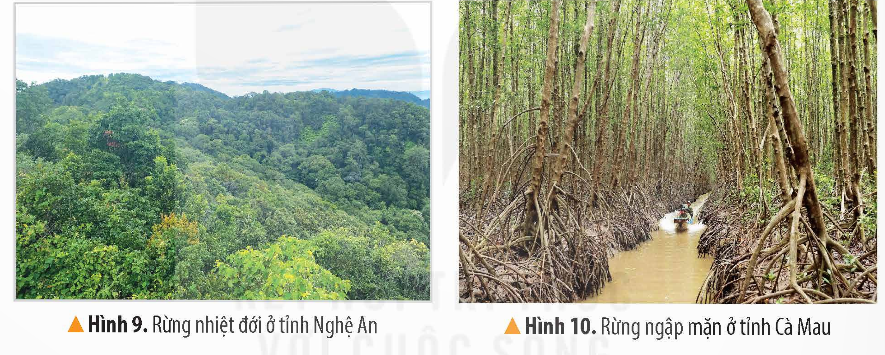 Rừng nhiệt đới và rừng ngập mặn chiếm diện tích lớn nhất.
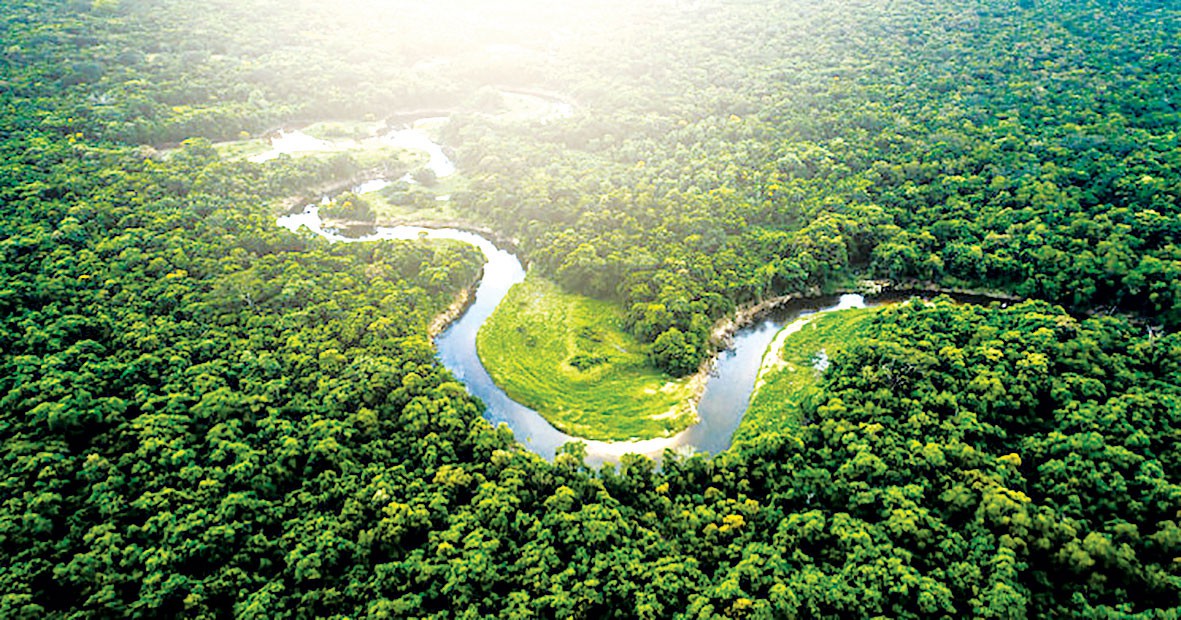 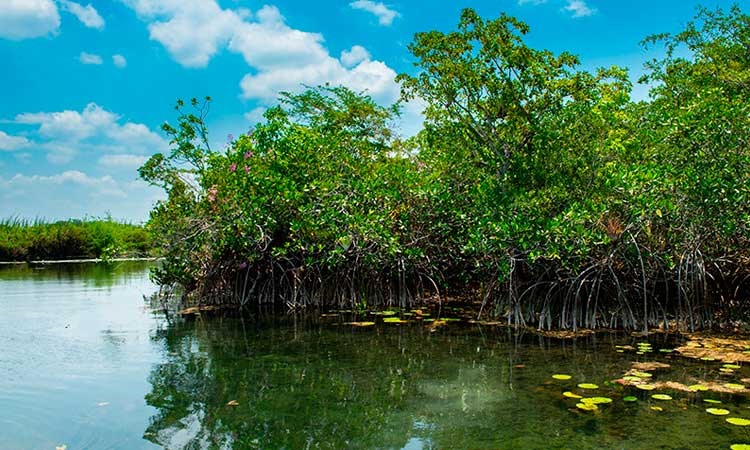 Diện tích rừng tăng lên do có nhiều rừng trồng mới.
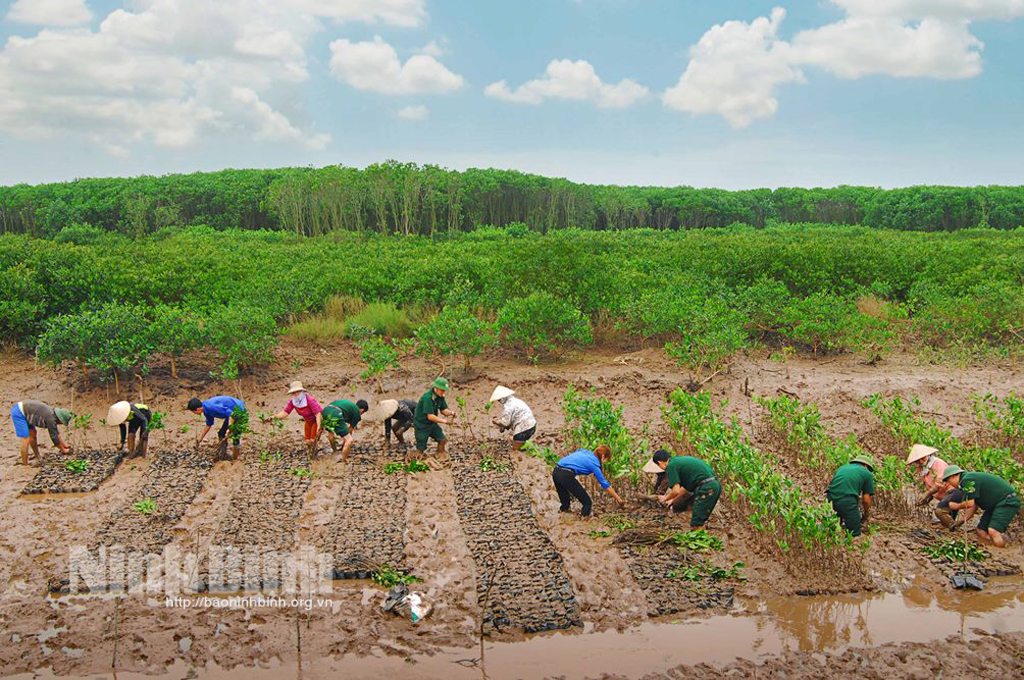 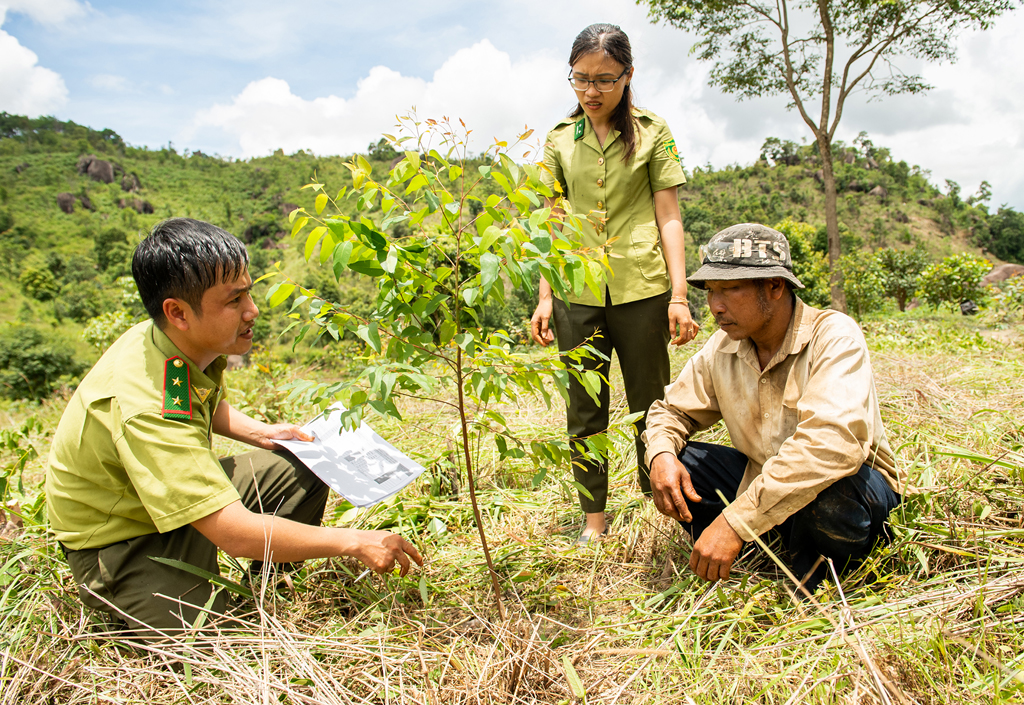 Rừng có vai trò quan trọng đối với đời sống và sản xuất: cung cấp gỗ và nhiều sản vật từ rừng; hạn chế xói mòn đất, lũ lụt....
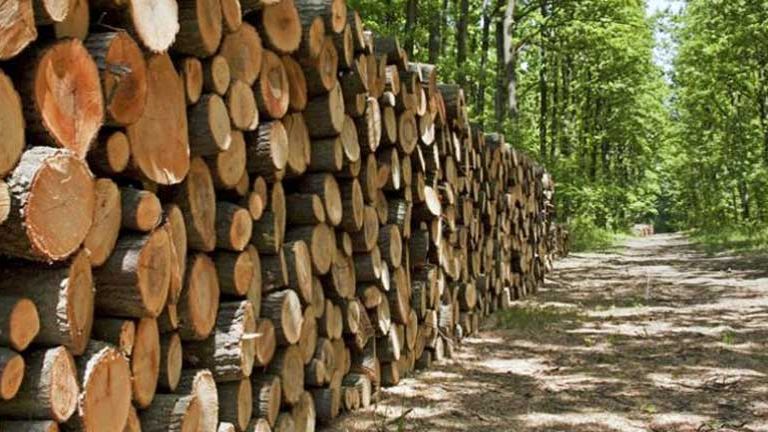 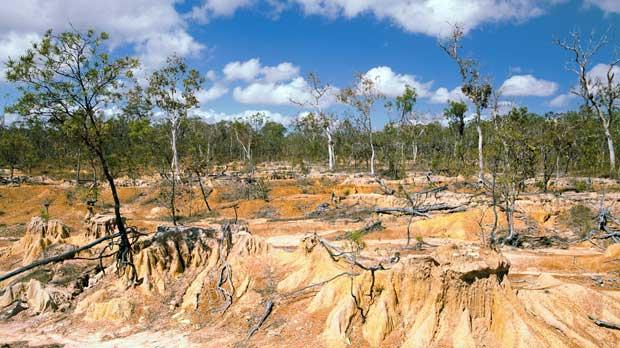 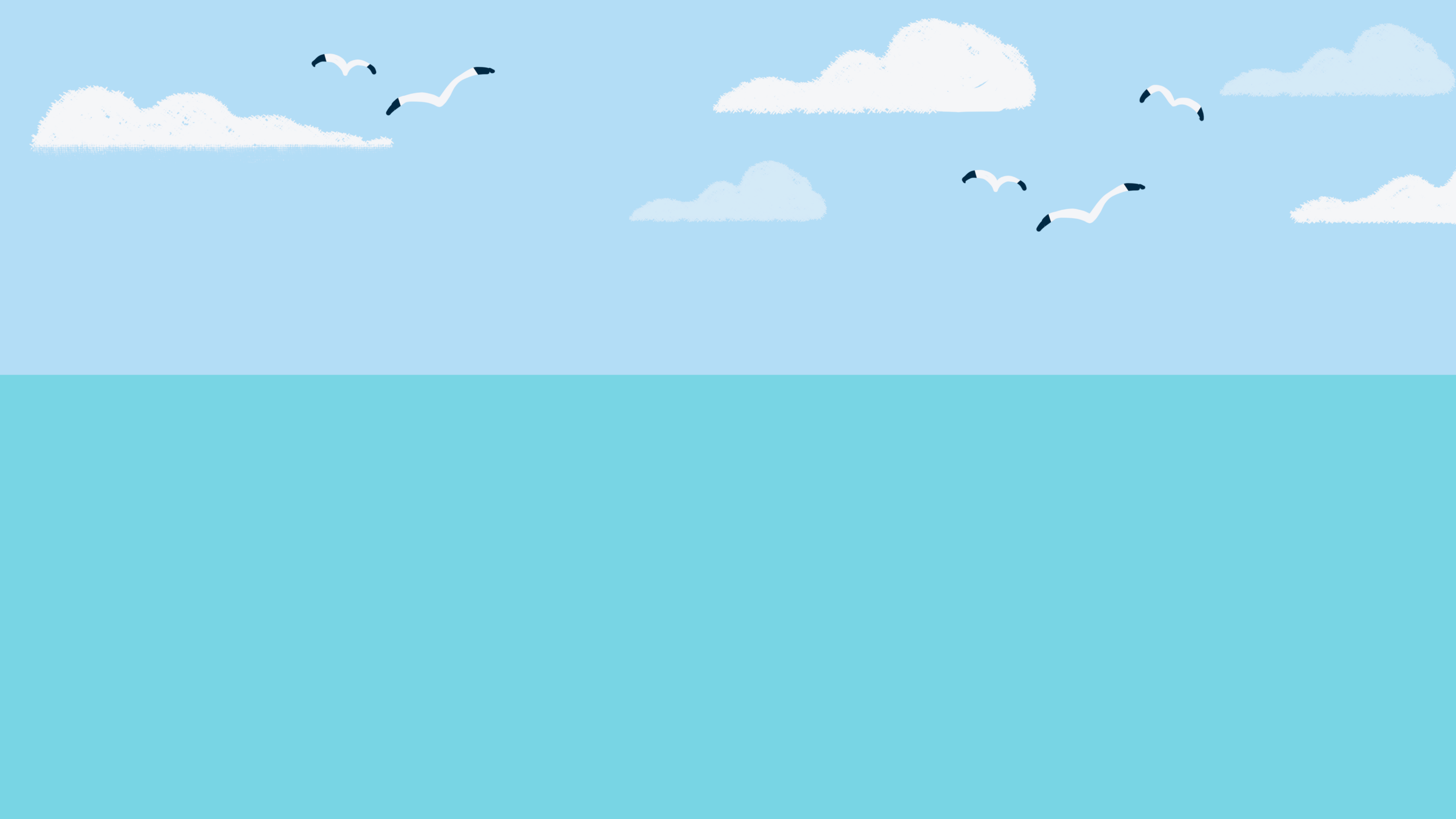 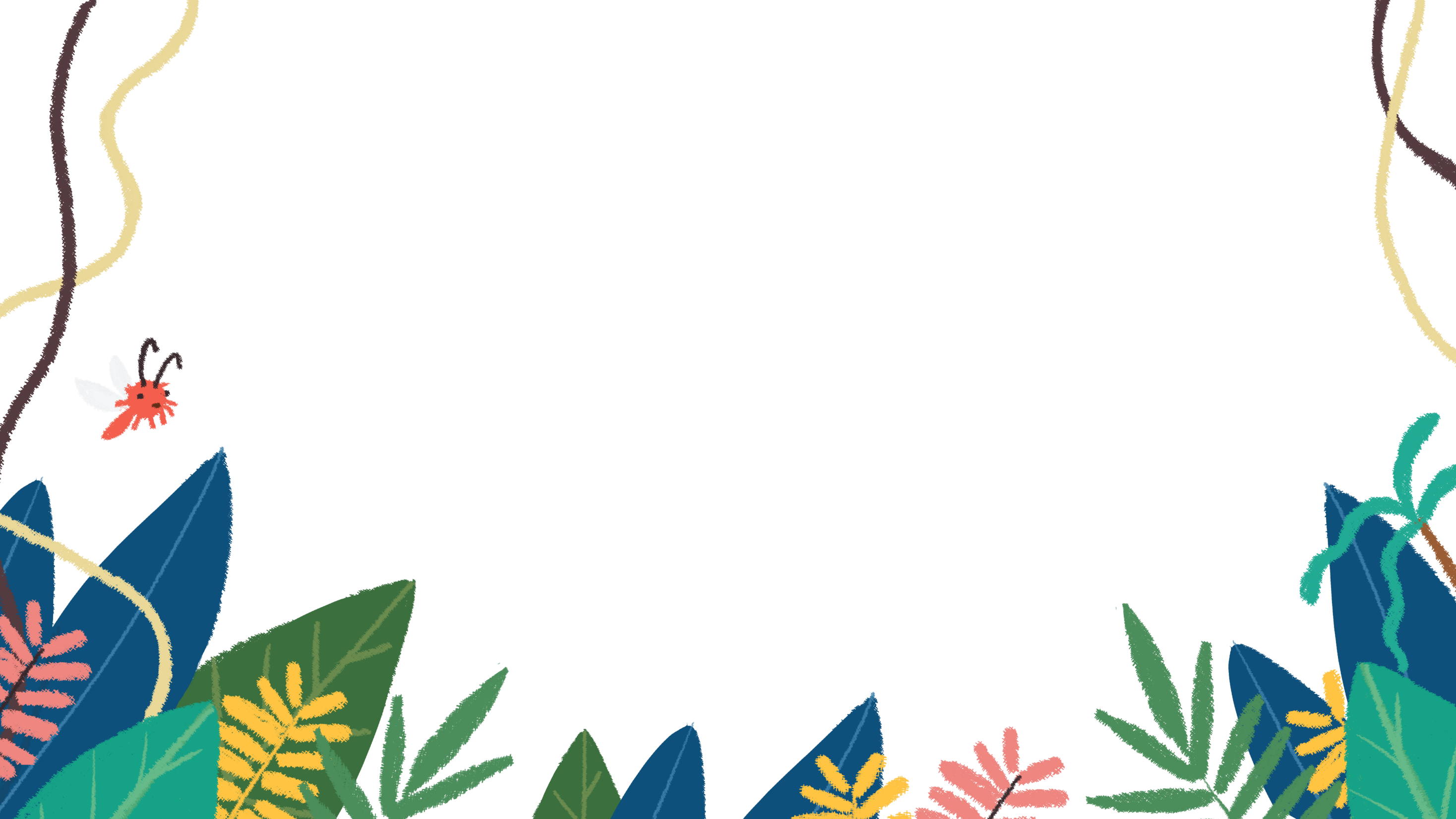 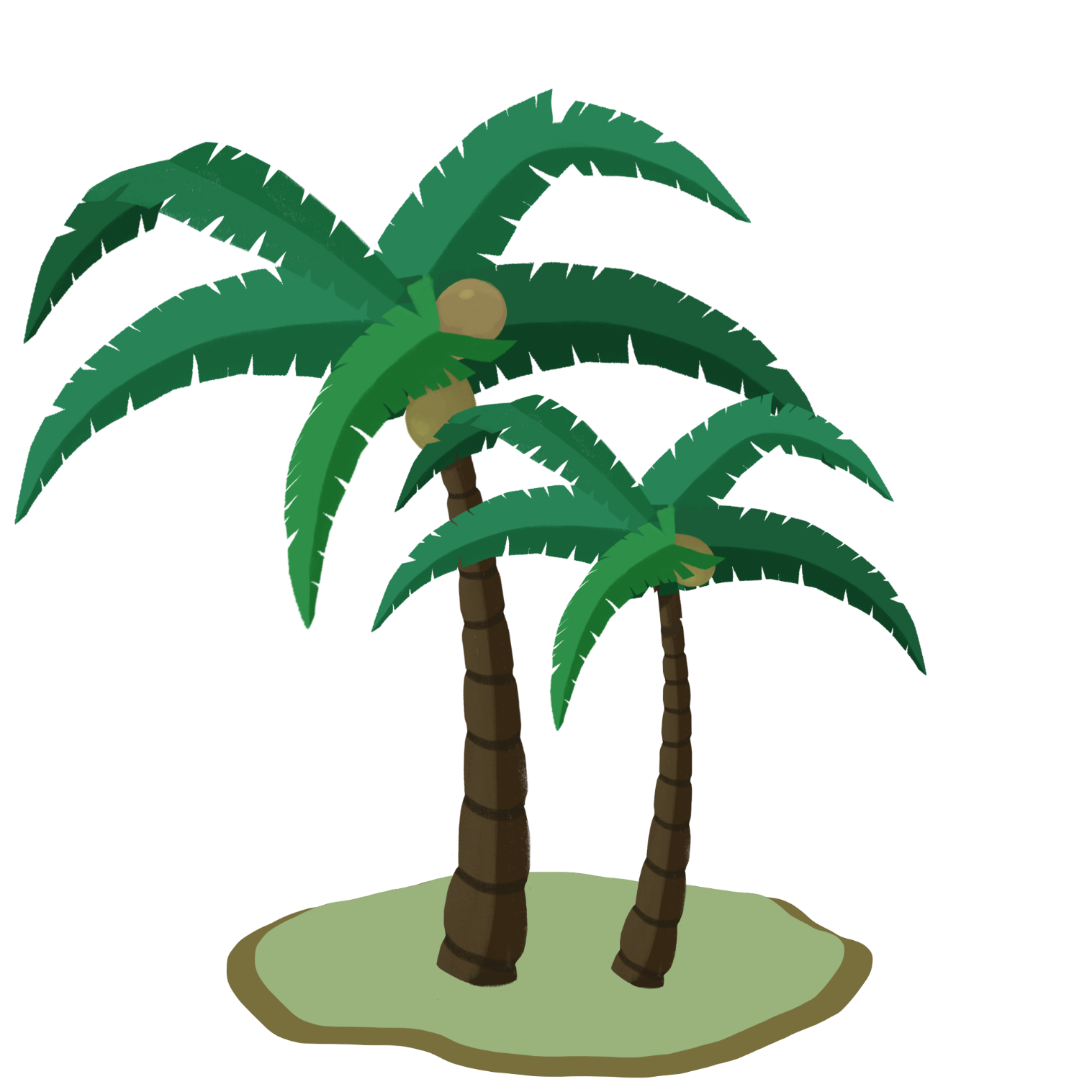 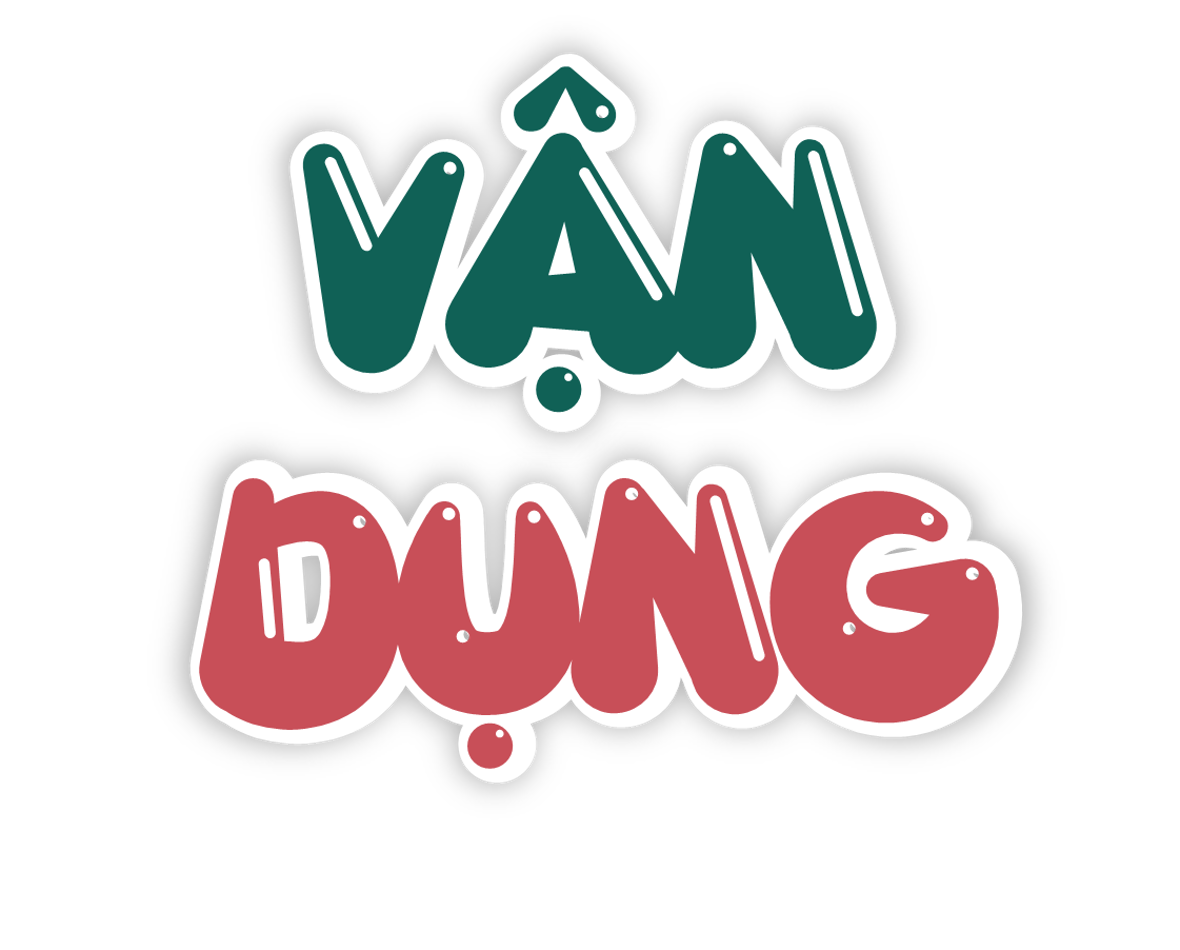 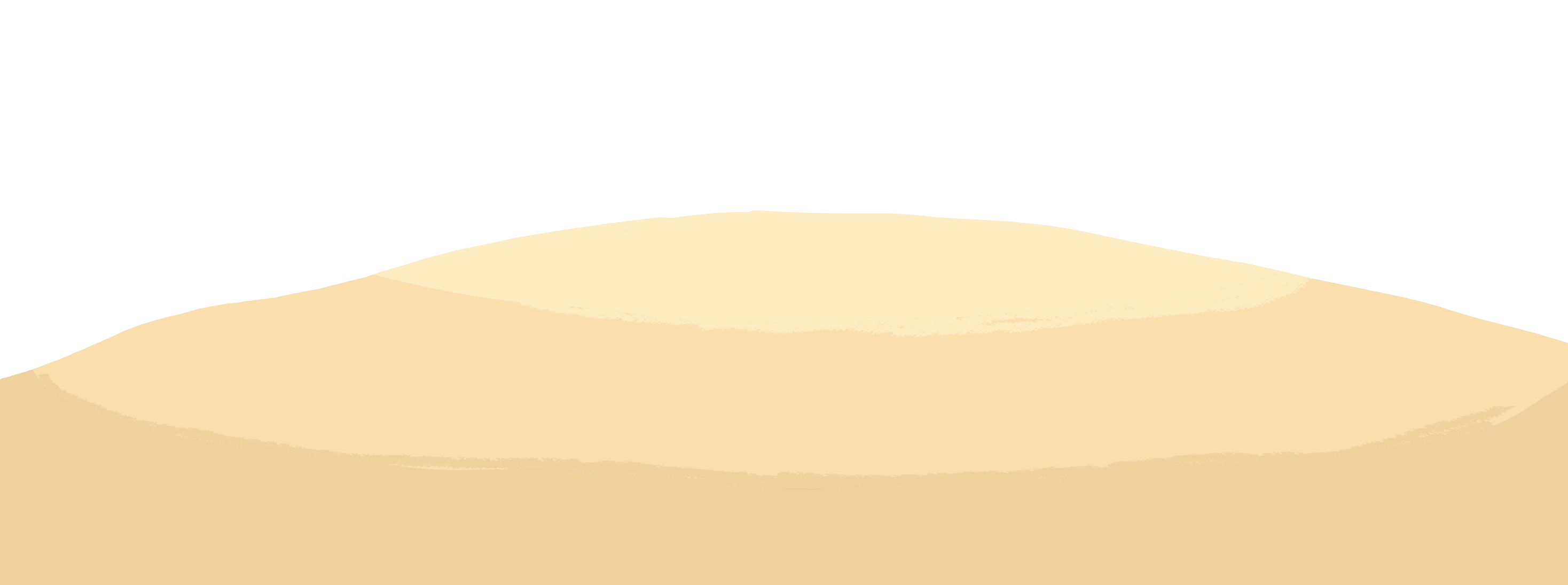 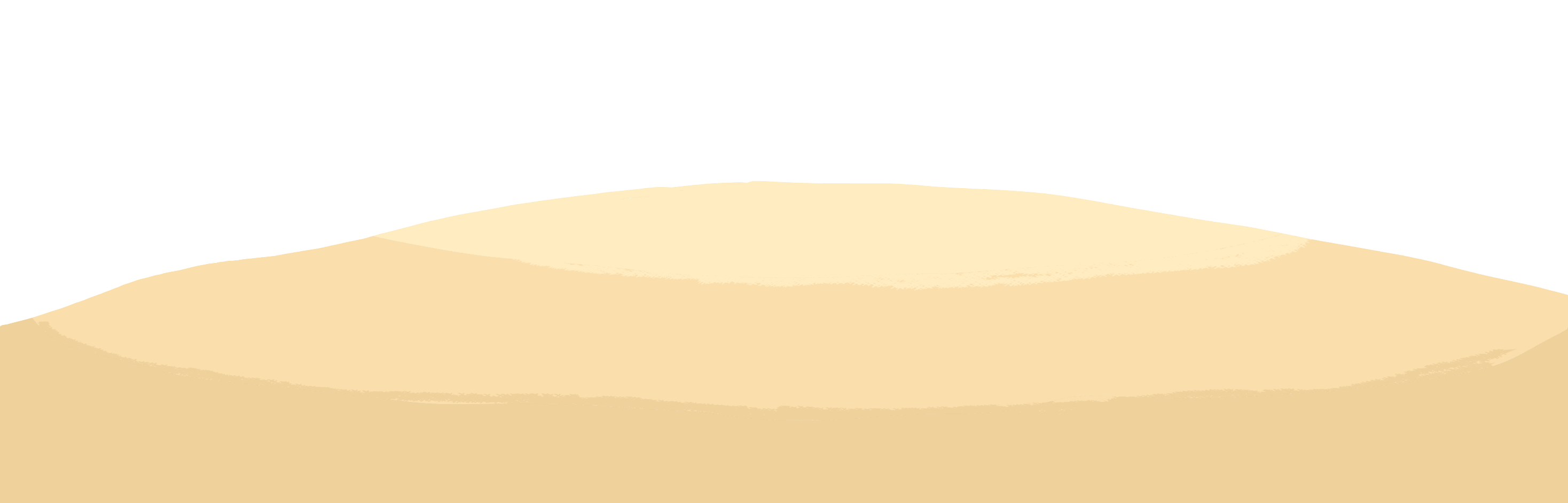 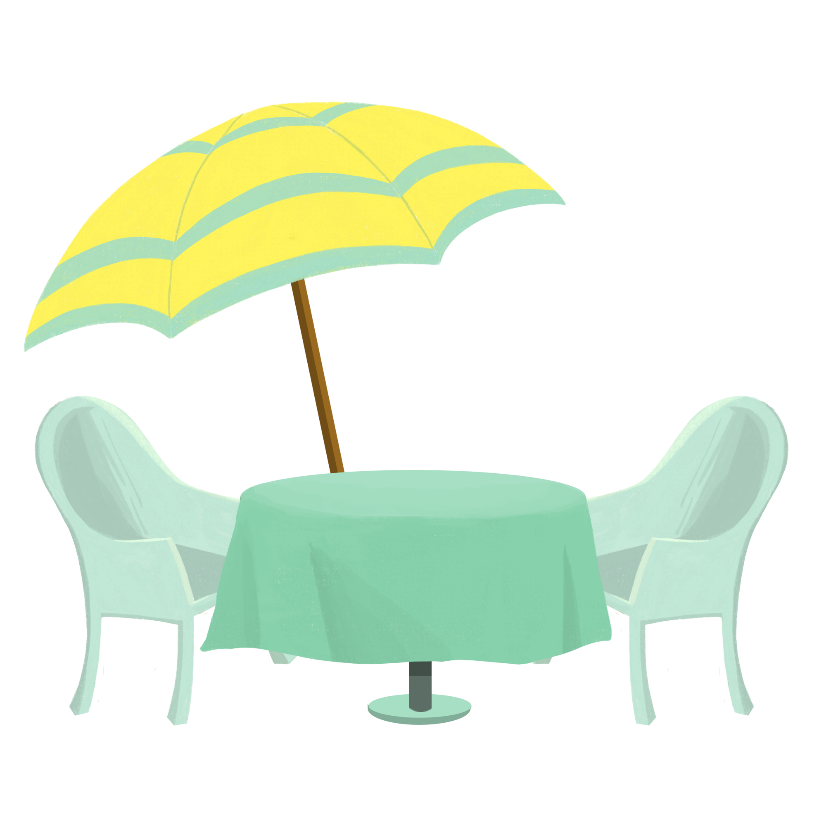 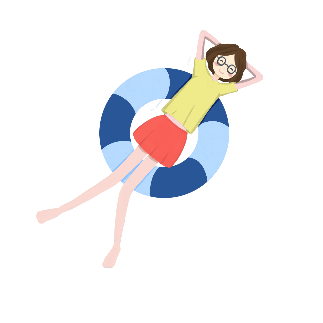 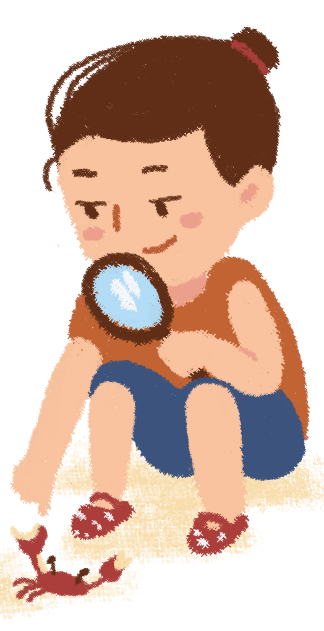 Kể tên những khu rừng lớn ở Việt Nam mà em biết?
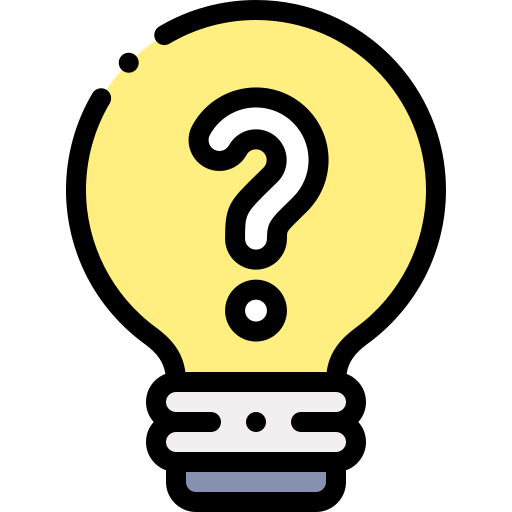 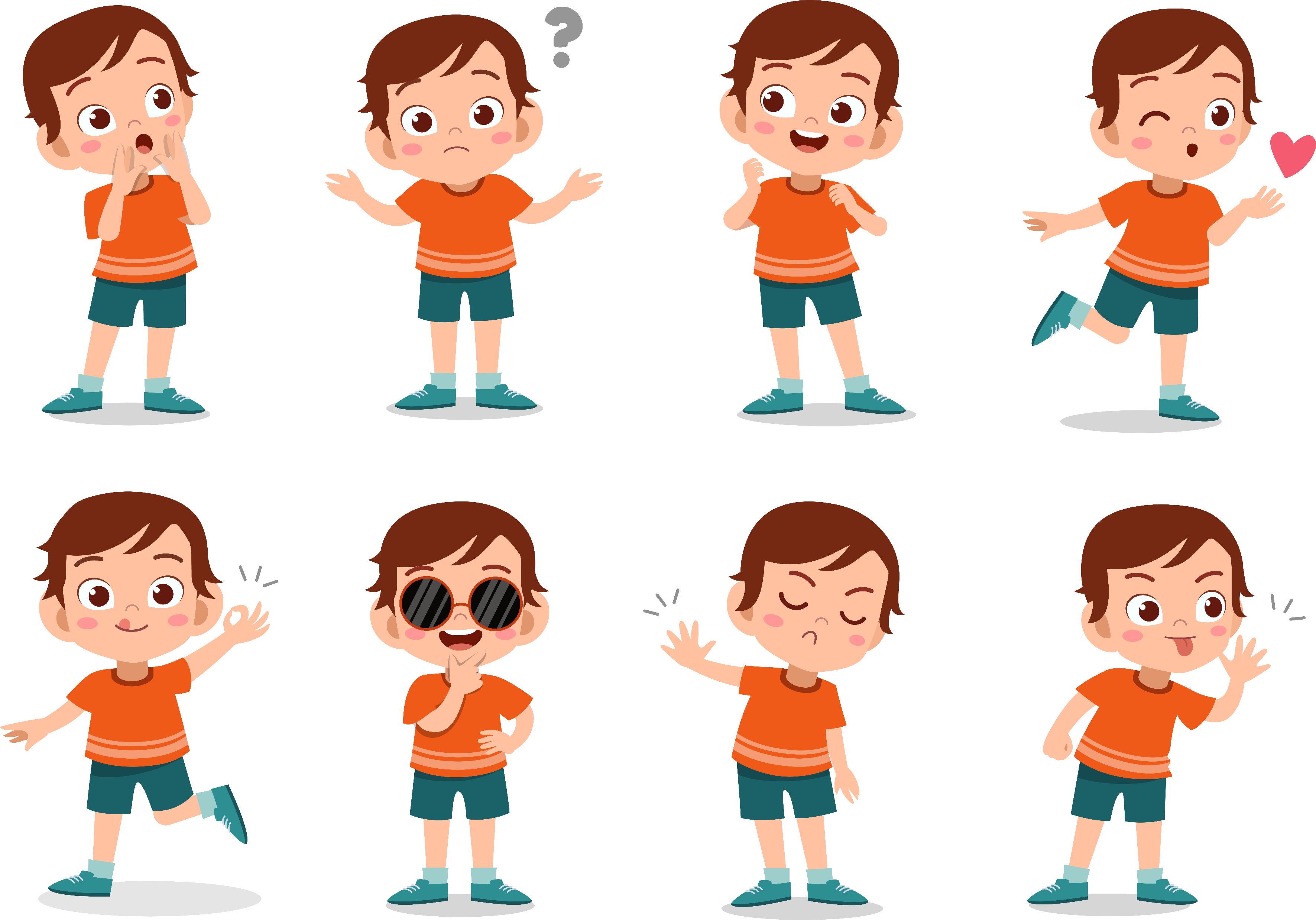 Rừng Cúc Phương
Rừng Nam Cát Tiên 
Rừng tràm Trà Sư
Rừng U Minh 
Rừng Yok Đôn
….
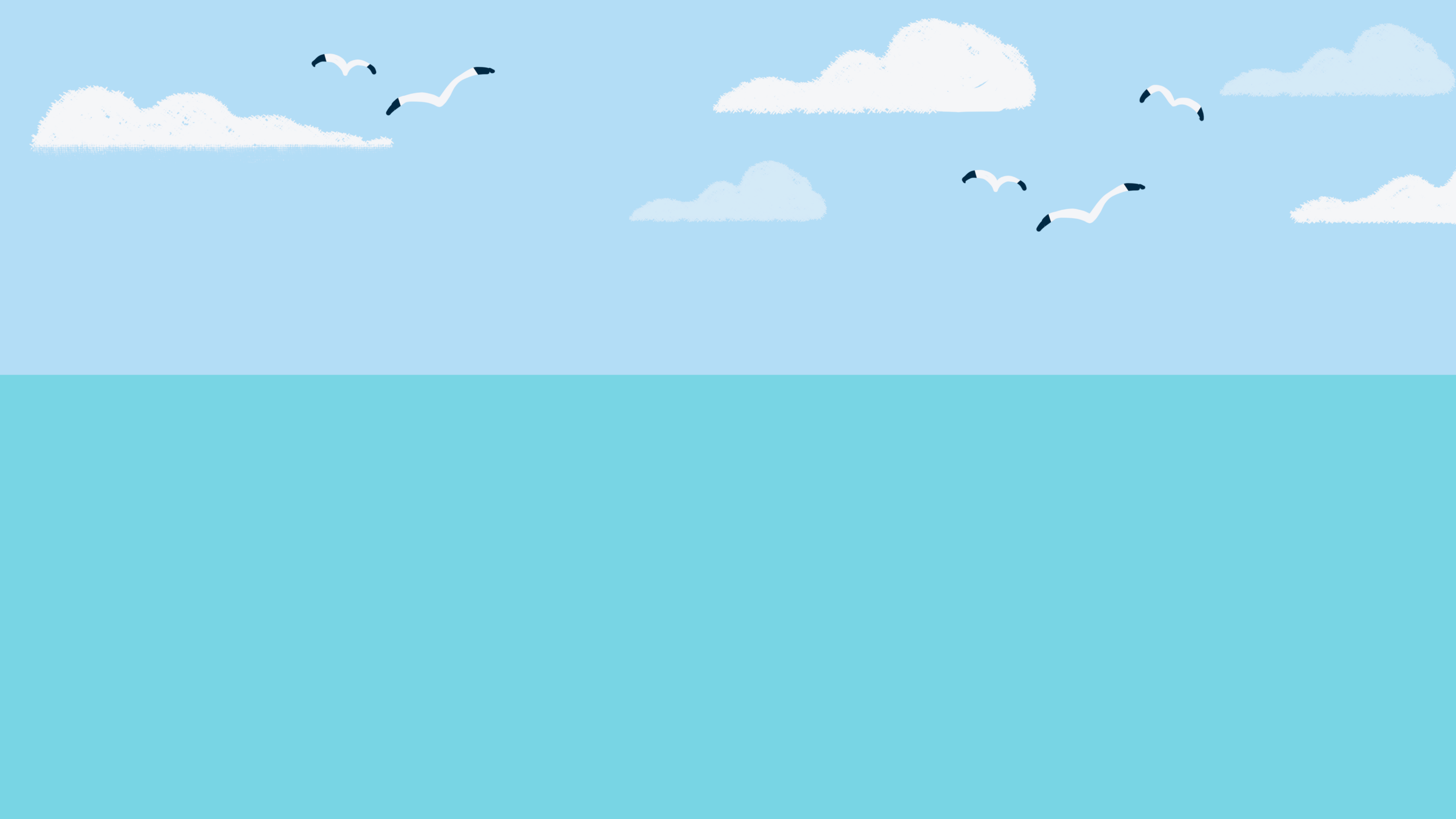 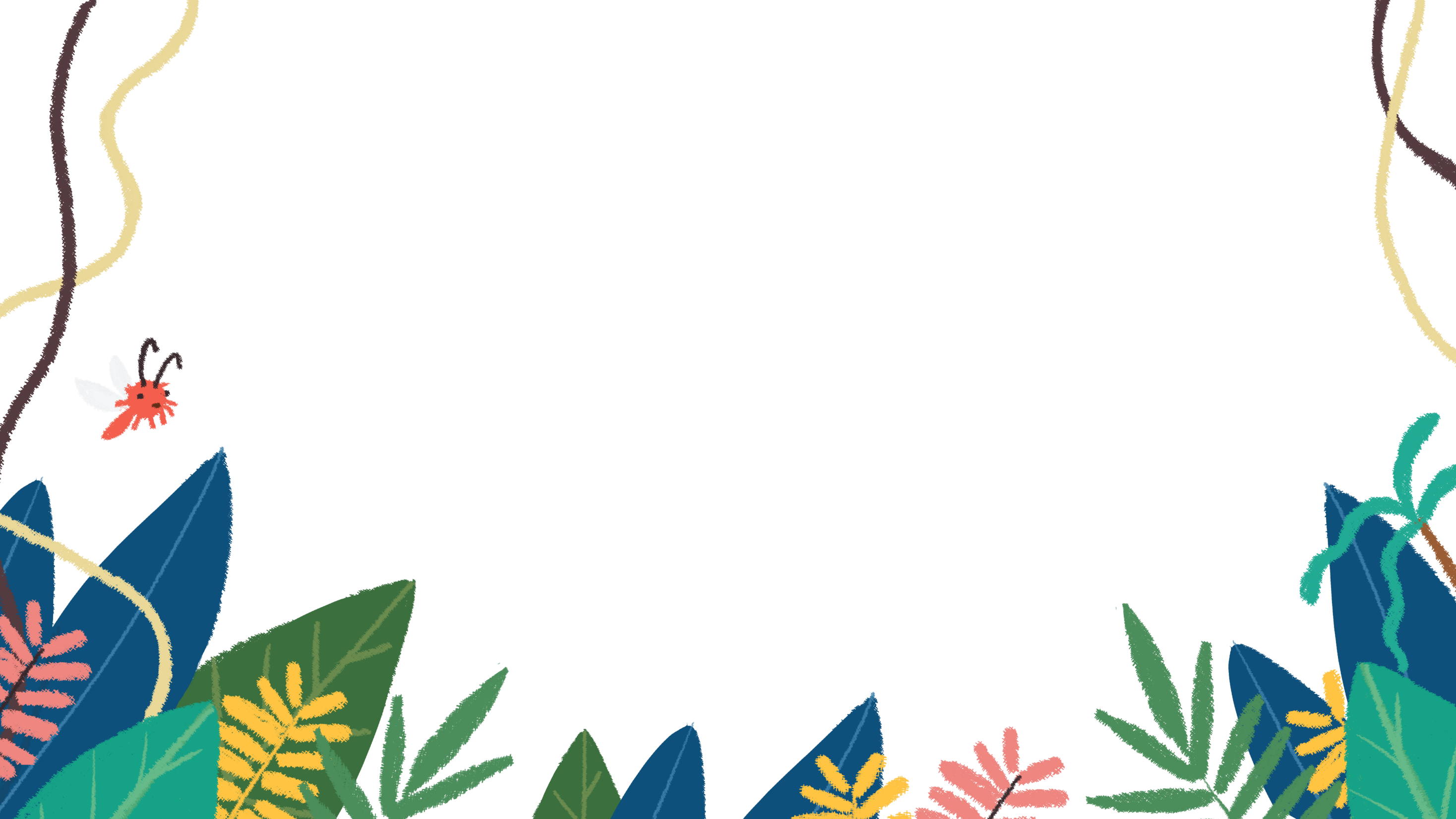 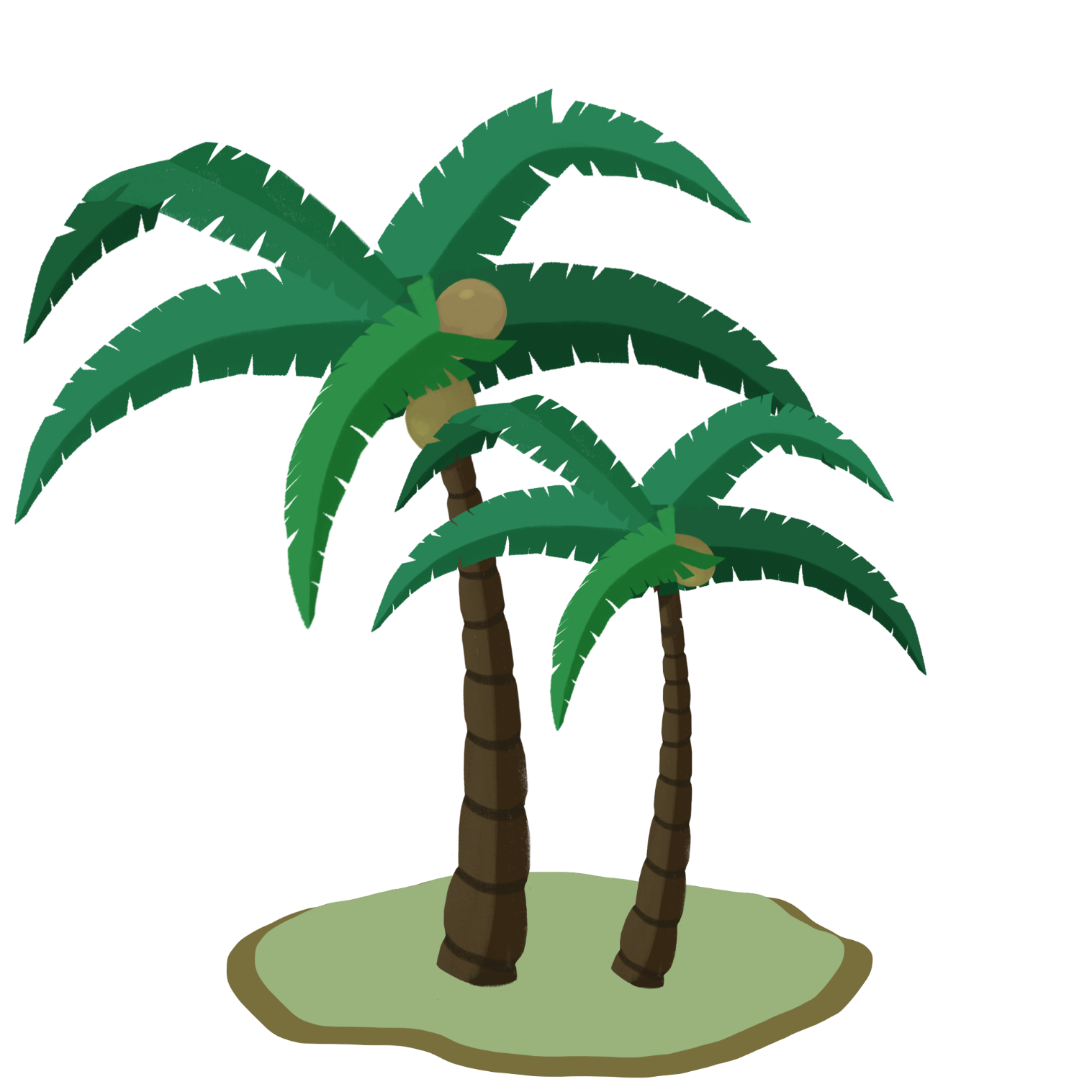 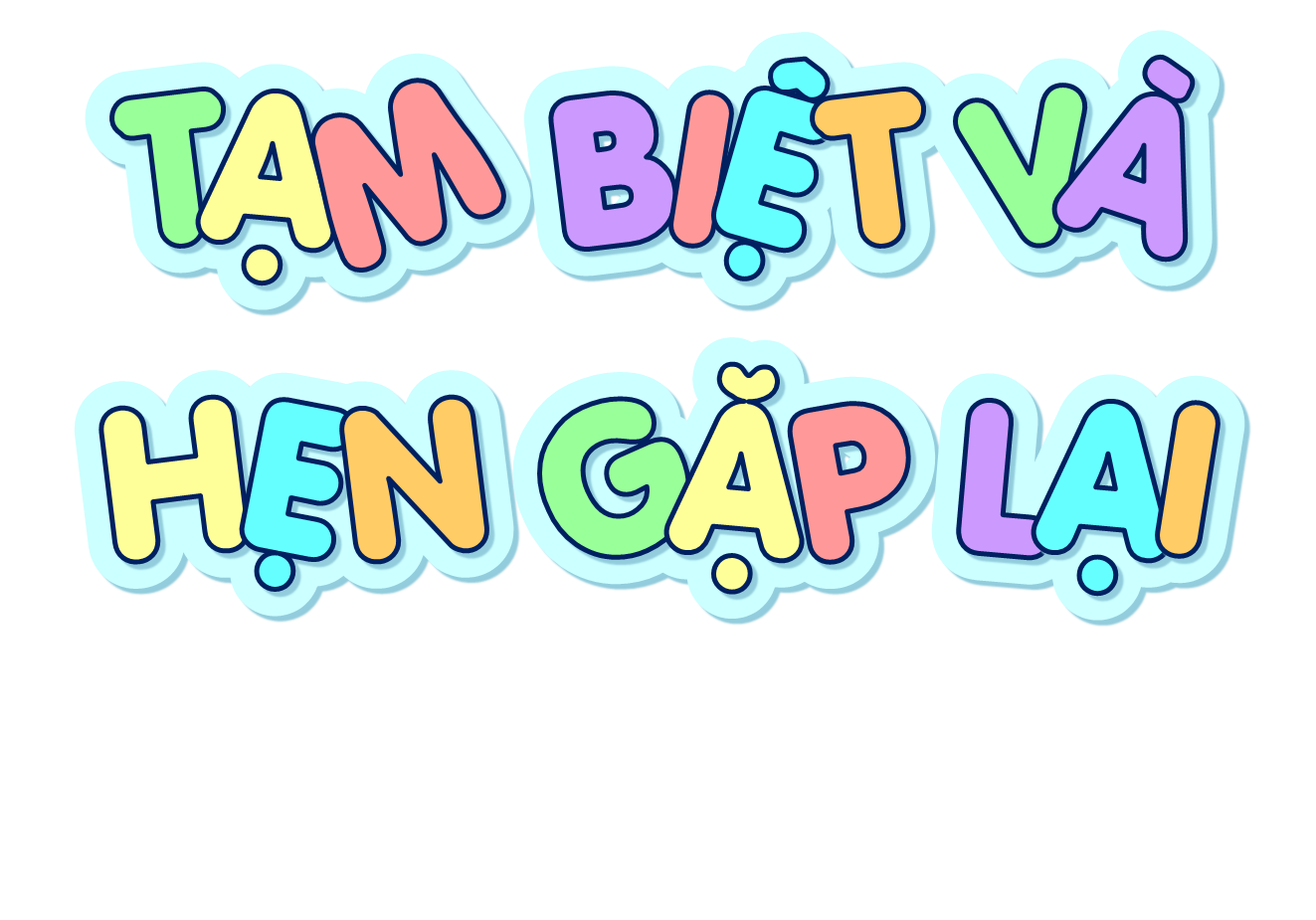 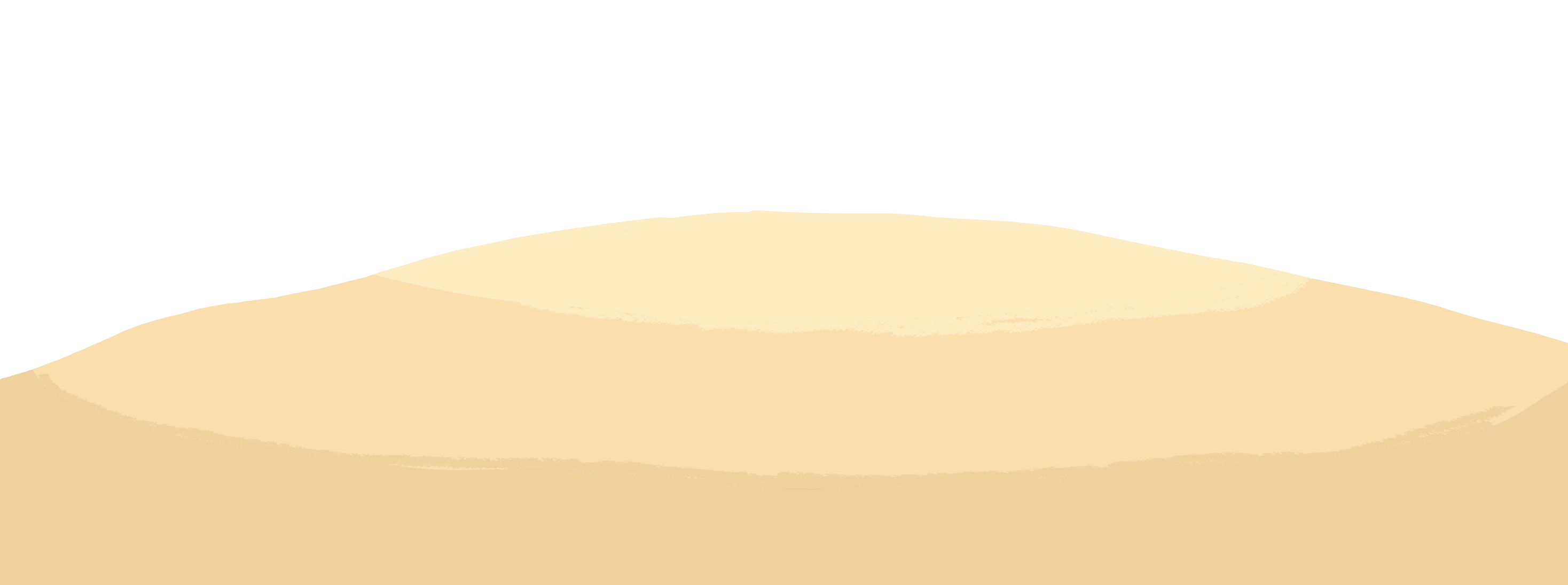 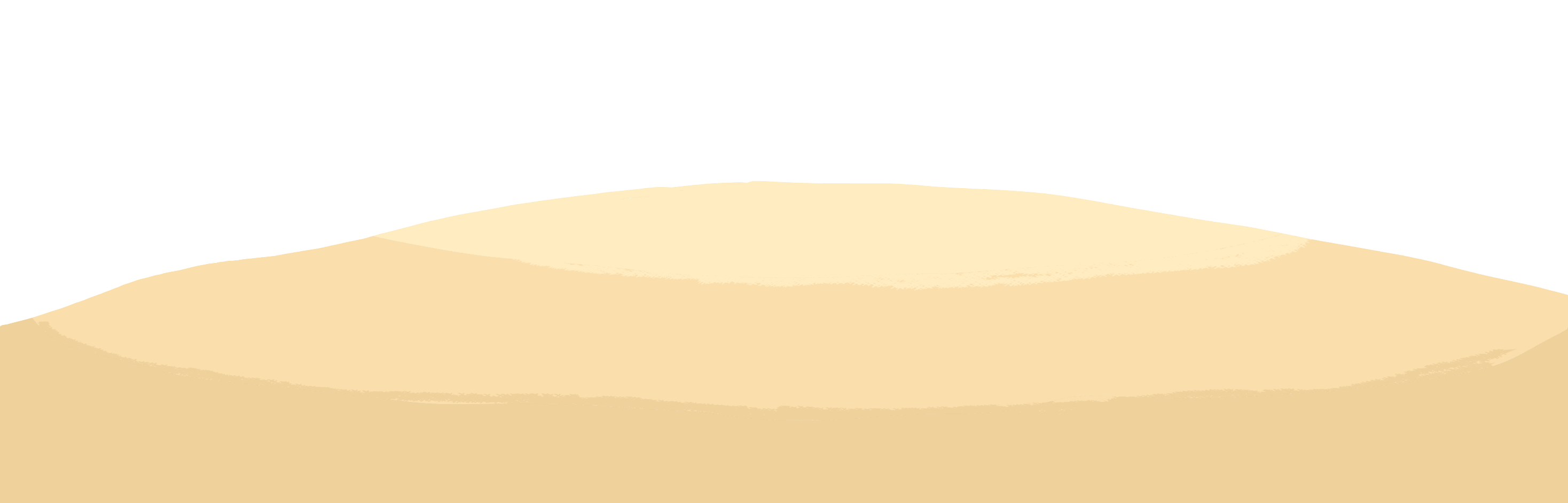